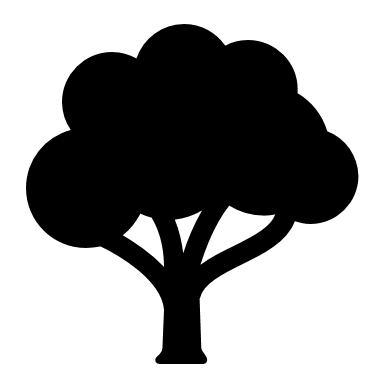 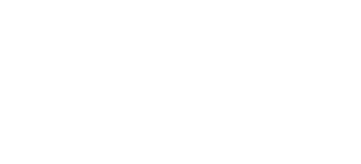 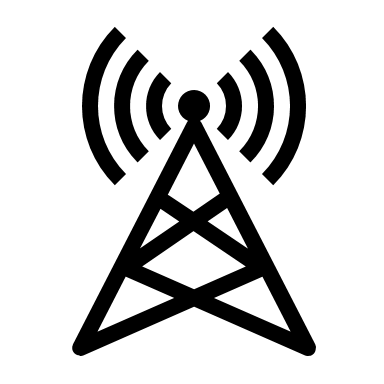 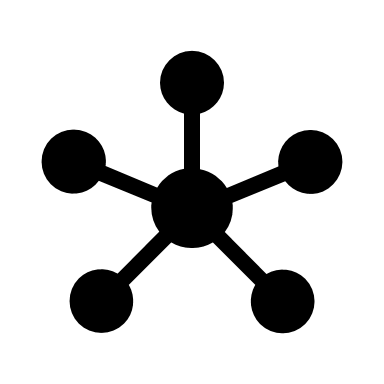 Cellular STEM:Maths on the Move
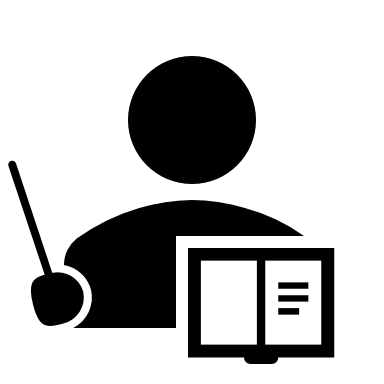 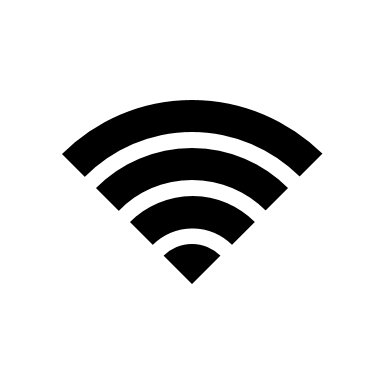 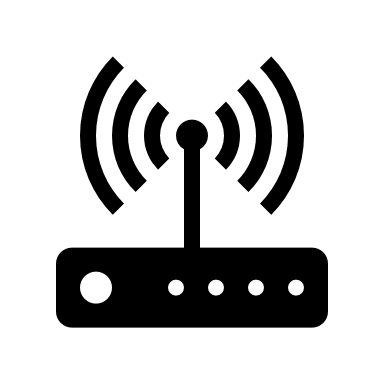 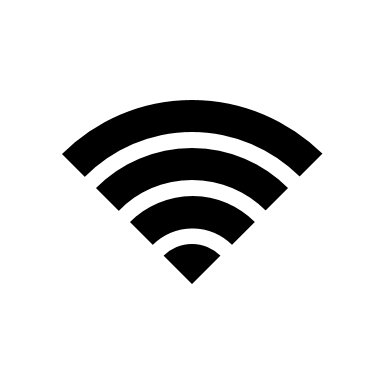 CETL-MSOR 2023
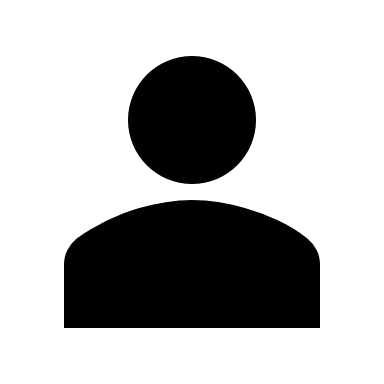 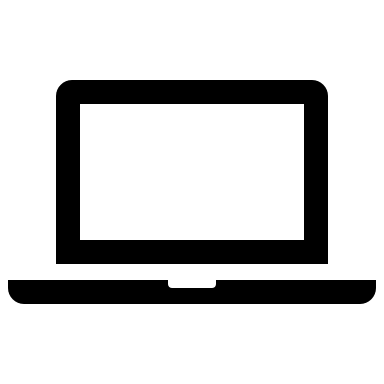 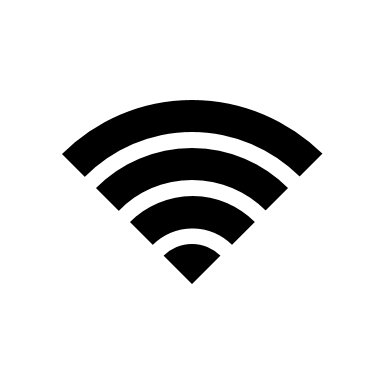 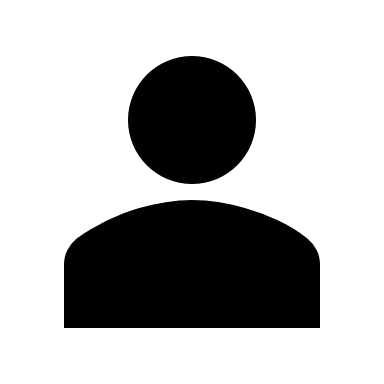 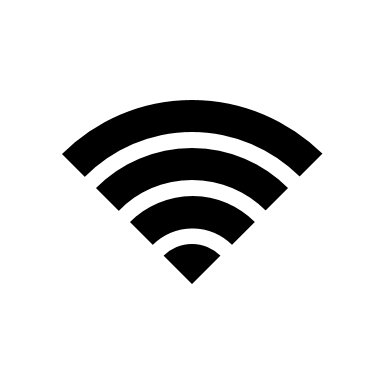 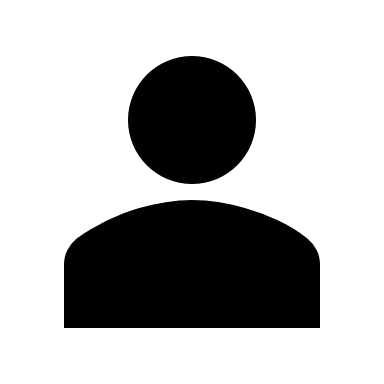 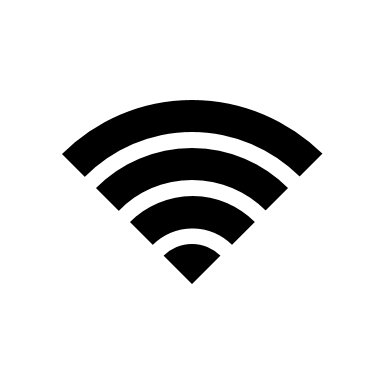 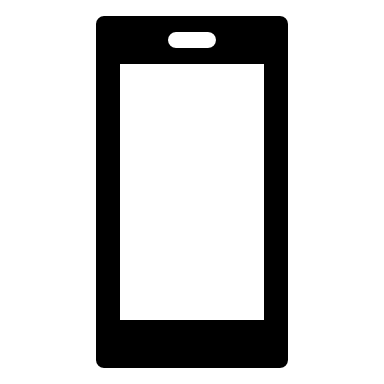 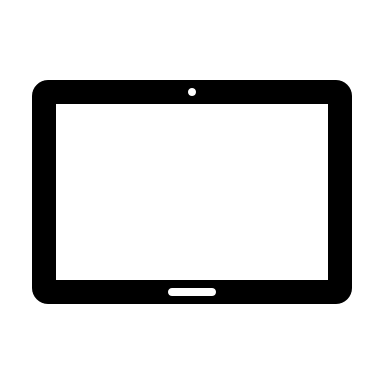 Cardiff
MESH Research Group

Dr Alison Megeney
Dr Nick Sharples
Dr Matthew Jones
Dr Snezana Lawrence
Dr Brendan Masterson
[Speaker Notes: Nick 1-9?
Al – 10-19
Nick 21 -23
Both – 24
Ditch biology

In this session, our team will demonstrate how communications technology has been employed to foster collaboration, create a sense of belonging, and invigorate the BSc Mathematics/Mathematics with Data Science learning communities through the Mathematics on the Move project.]
MDX Mathematics learning communities
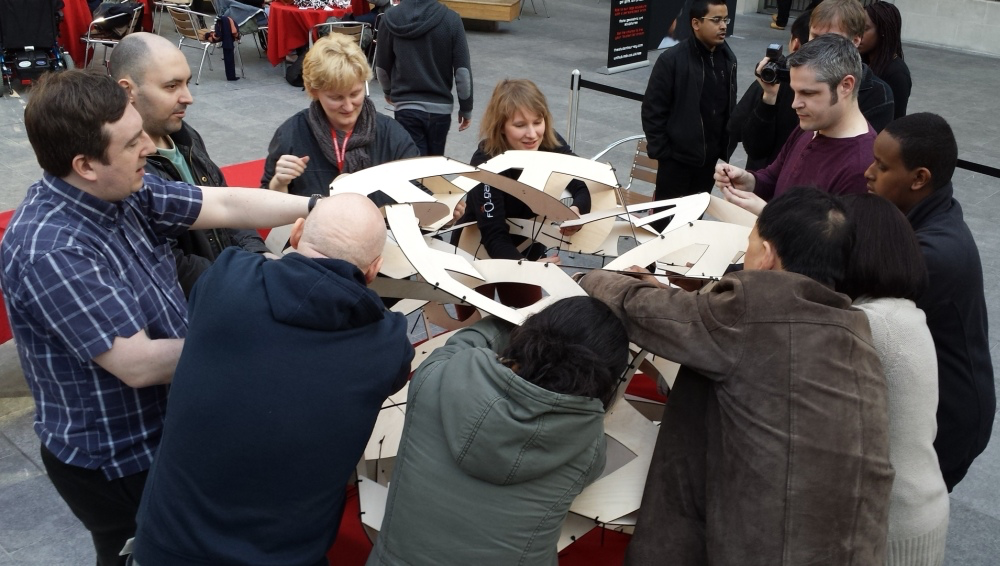 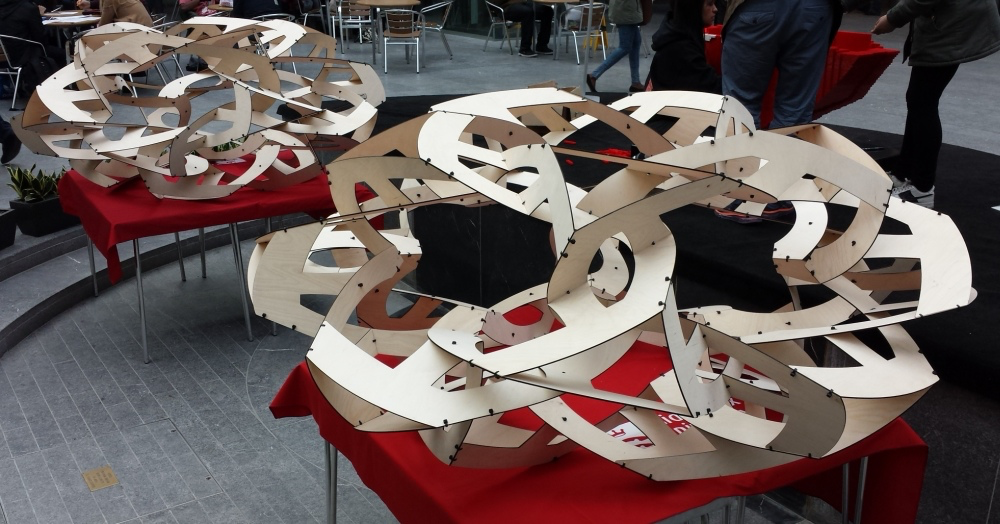 Mathematical field trips, outreach, engagement and support activities.
Embedded within specialist programmes
SMASHFest
World Skills Live
New Scientist Live
MDX STEM Festival
Maths STEAM projects
Maths Help Centre
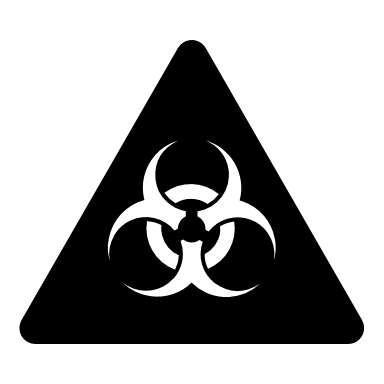 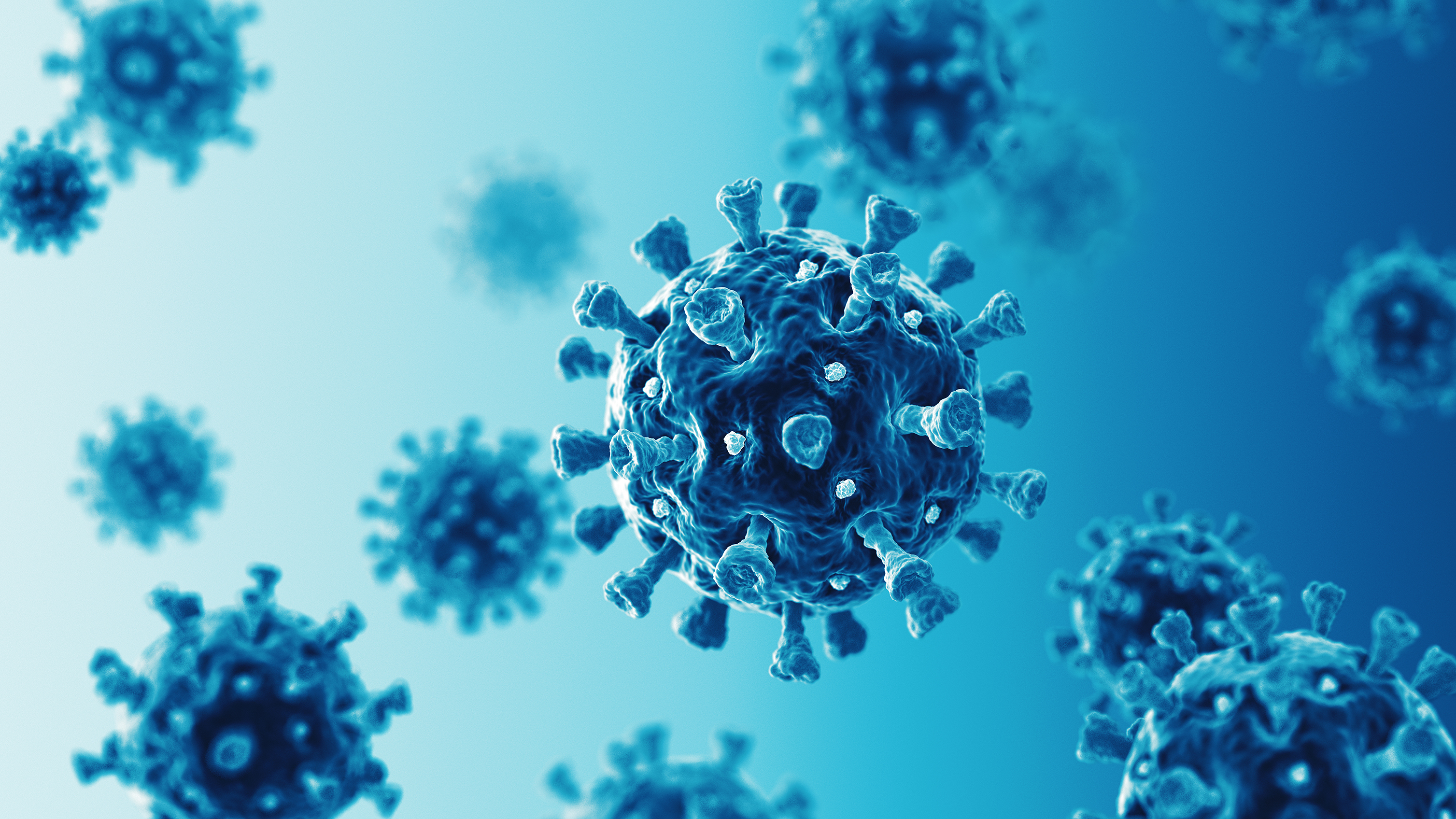 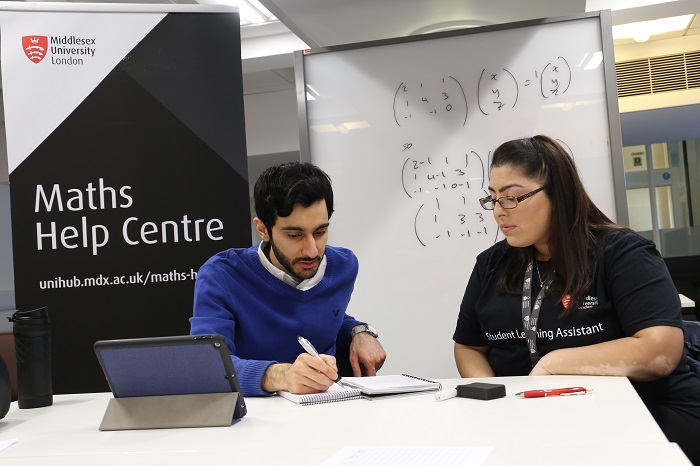 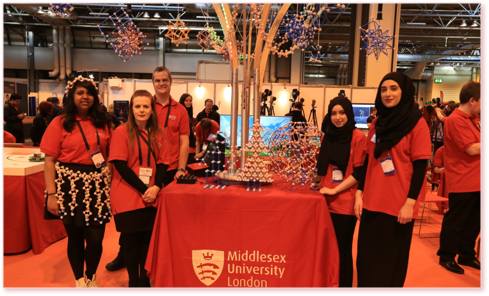 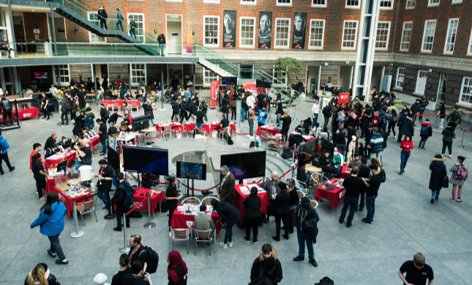 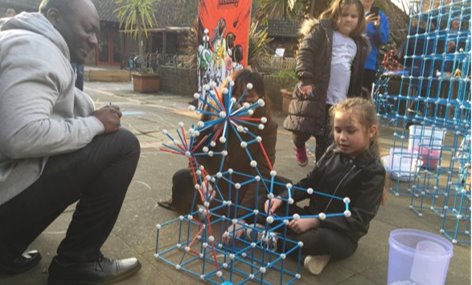 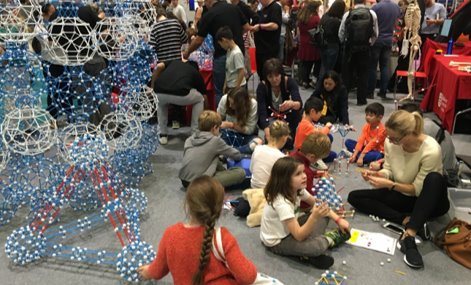 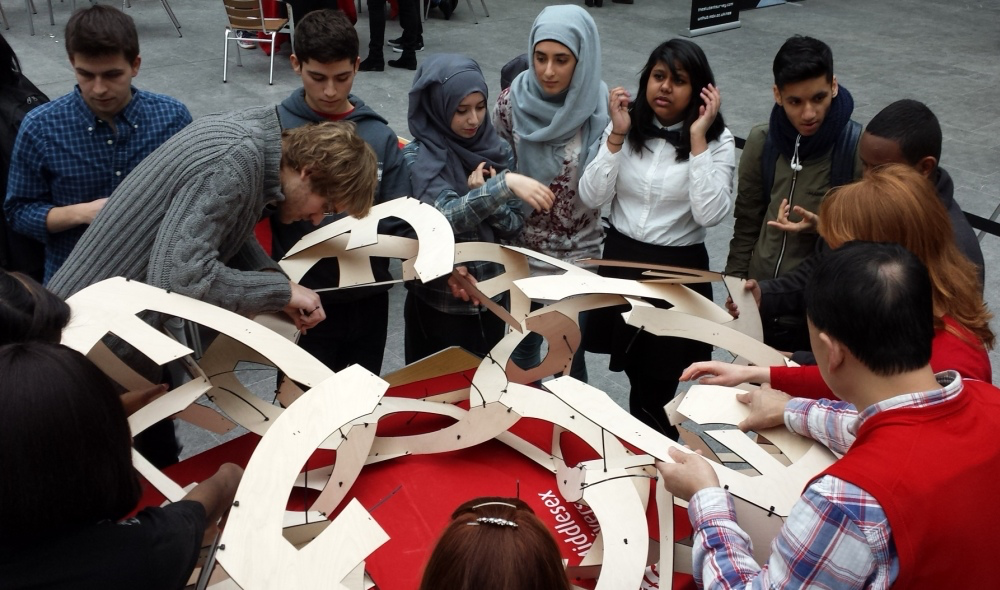 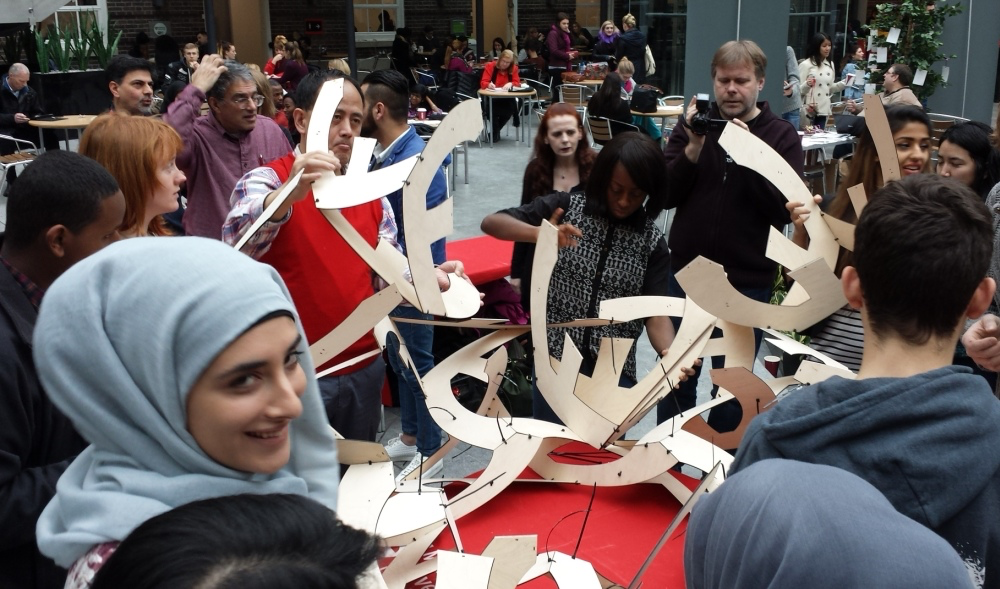 Much of this is offline, off-campus
Cellular STEM
[Speaker Notes: This innovative approach has not only helped students develop a cohort identity but has also fostered a sense of belonging within their mathematical community. 
Once we started returning how could we use tech to reinvigorate the learning communities.]
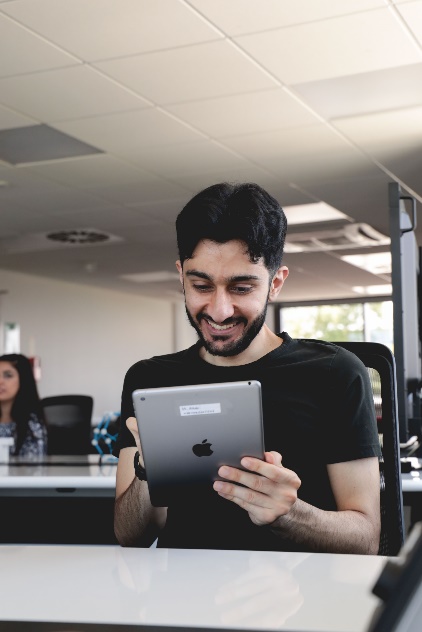 Pandemic CHANGES
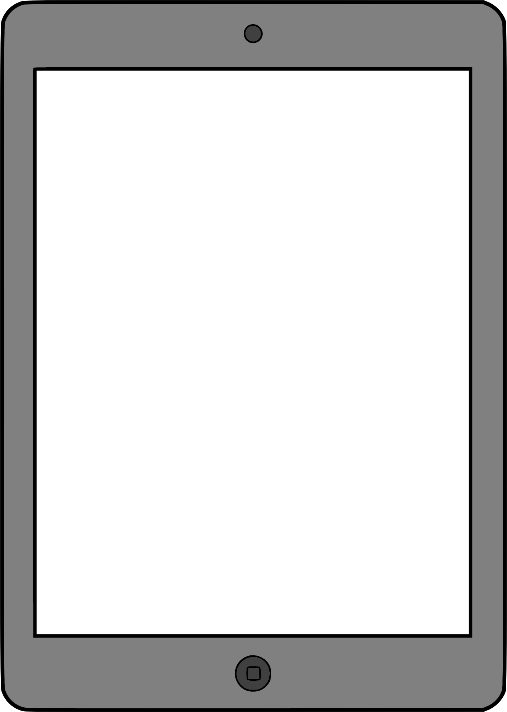 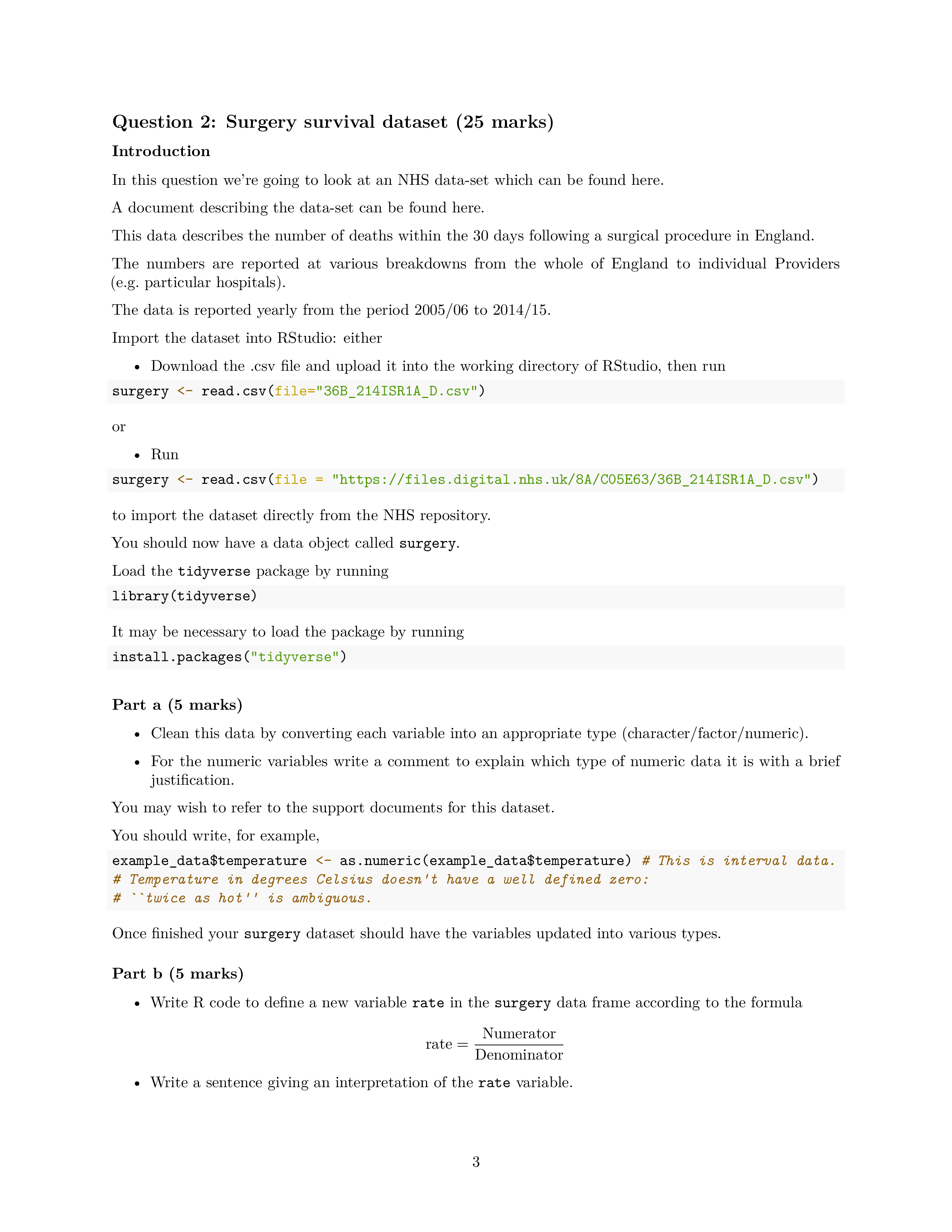 Accelerated tech adoption in our delivery:
eBooks
Computers/iPads
Digital resources
Recorded lectures
Authentic assessment using the digital tools and datasets of industry
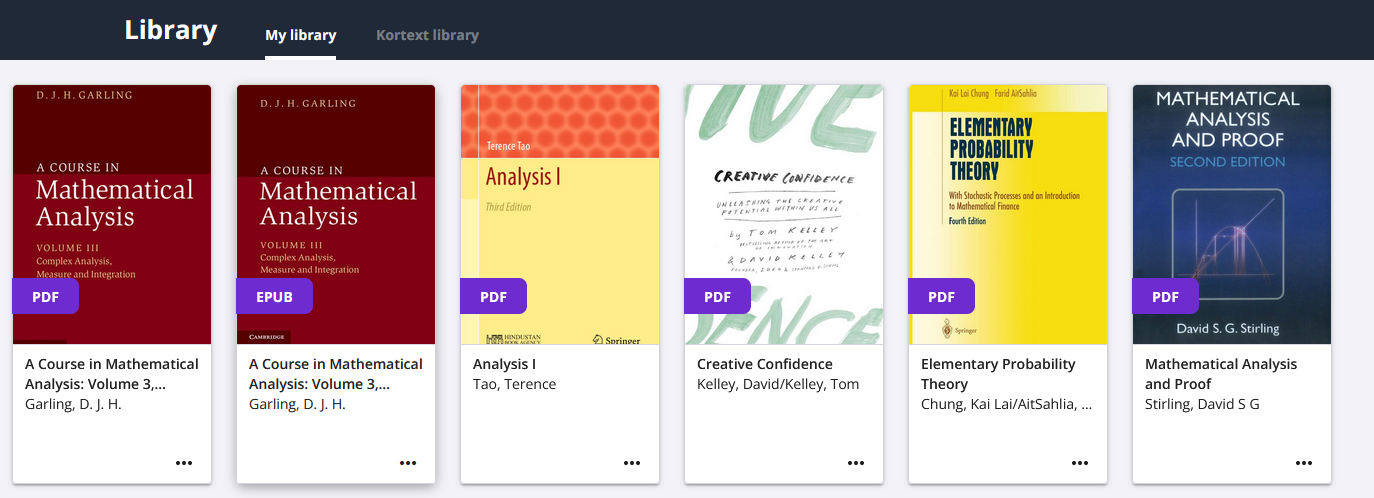 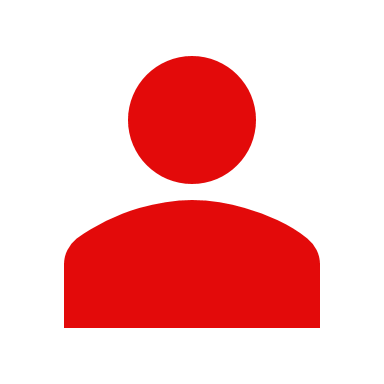 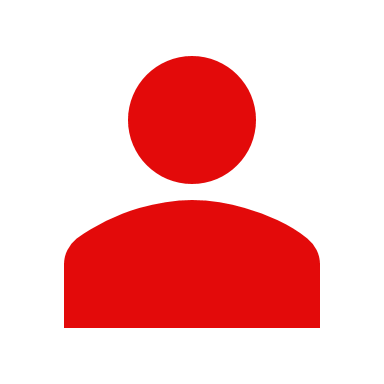 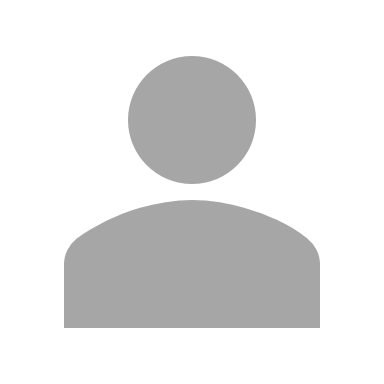 Cellular STEM
Pandemic CHANGES
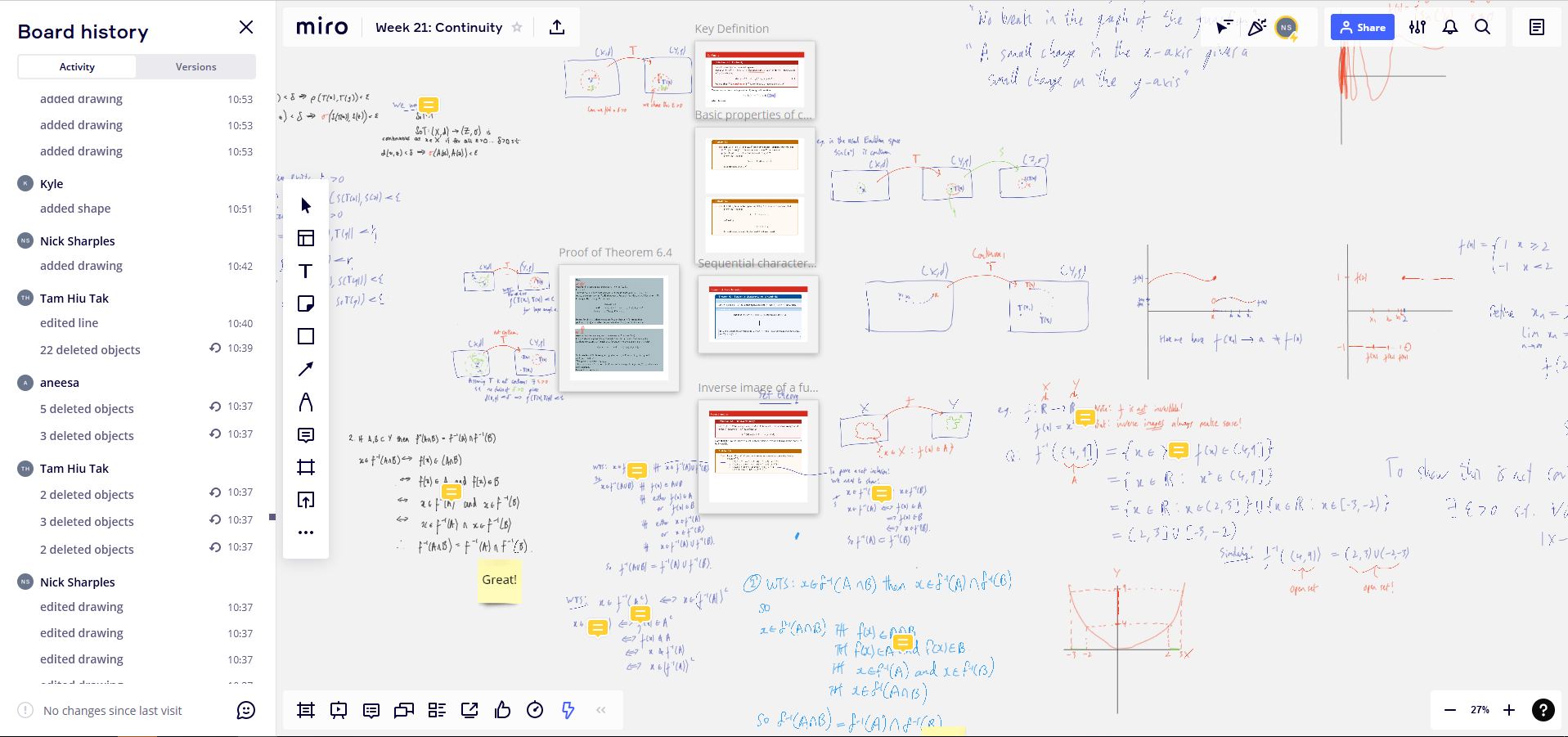 Fostered digital communities:
Collaborative whiteboards
Threaded discussions
Zoom calls
Can be more inclusive e.g. multi-modal access
Return to In-person teaching
We wanted to
reinvigorate our off-campus learning experiences and communities
but
keep using the polished pedagogic technology.
We already loan iPads to students and design sessions around them.
The issue is internet connectivity off-campus.
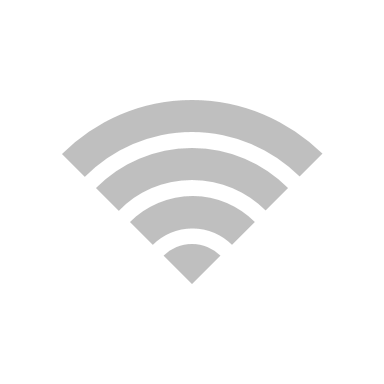 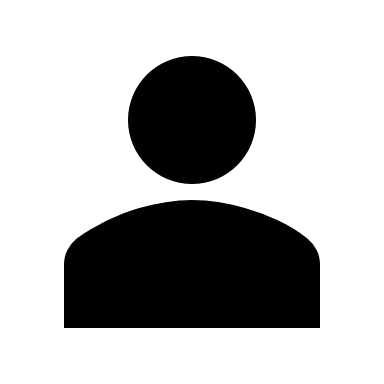 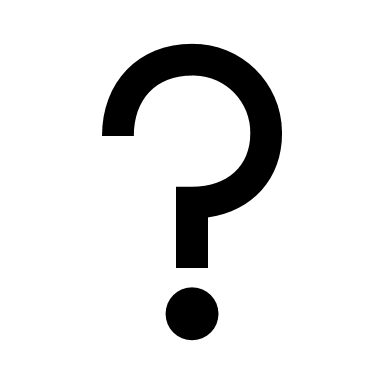 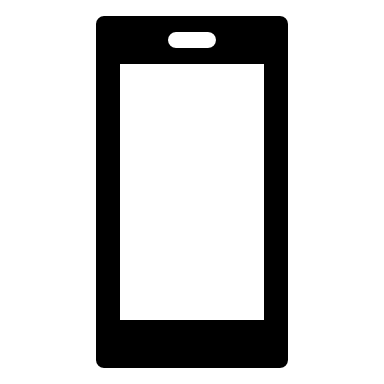 Cellular STEM
Barriers
Pre-arrival survey:
2020-21
2021-22
Cellular STEM survey:
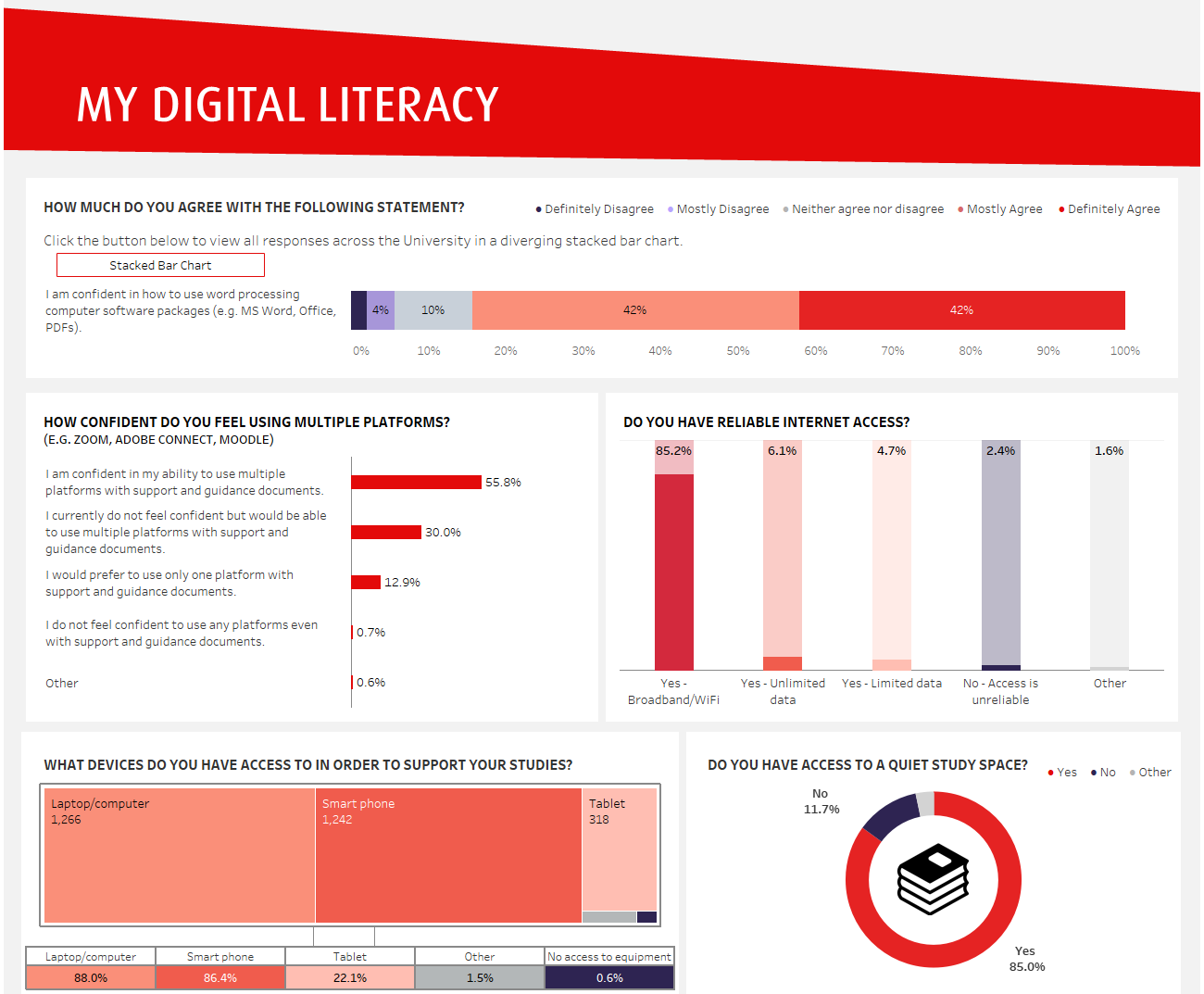 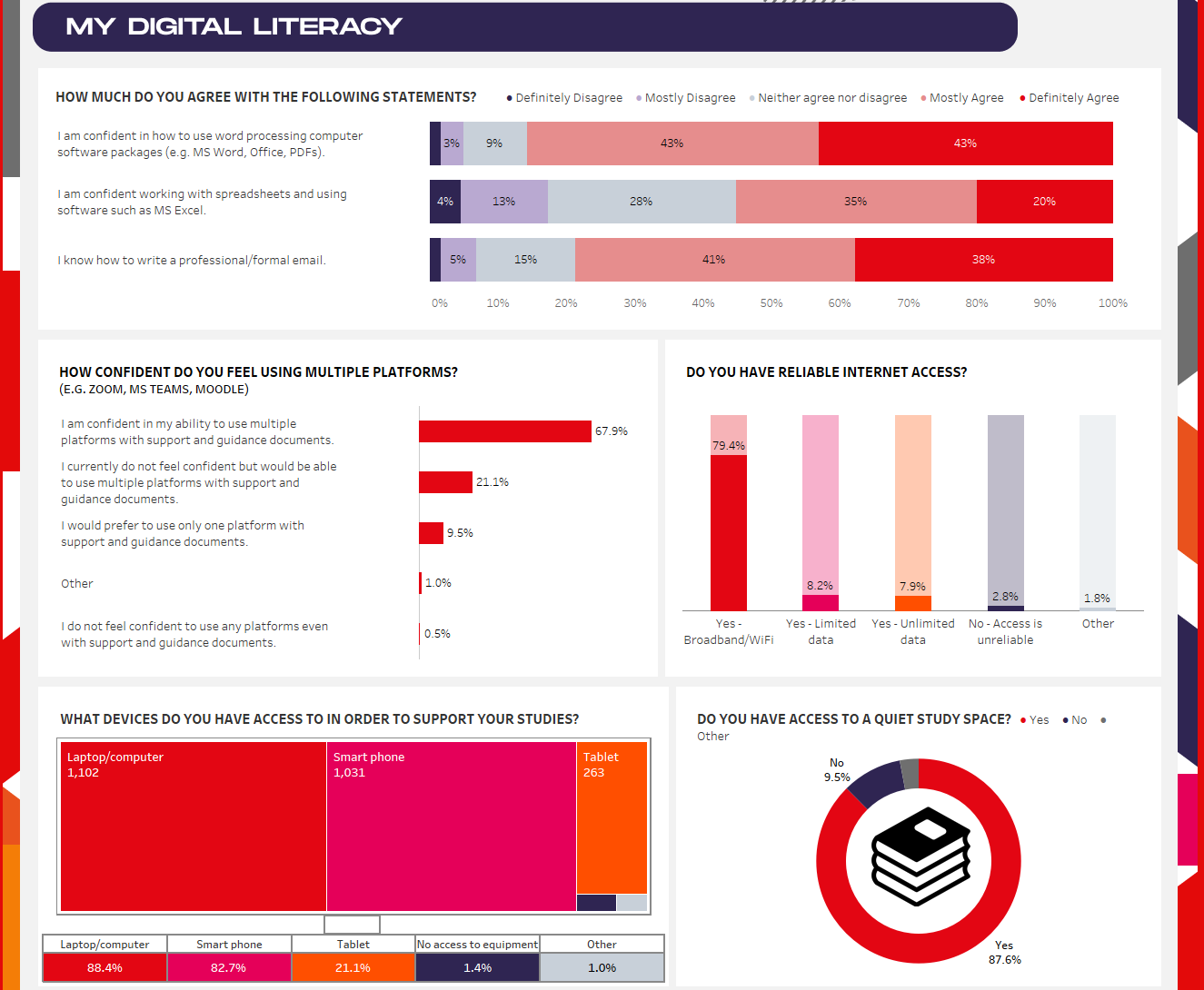 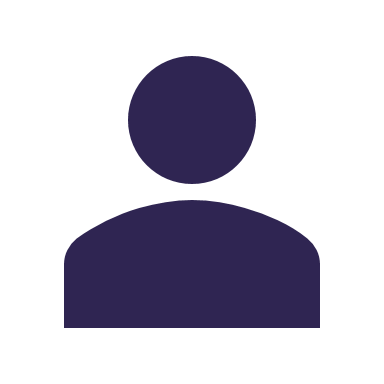 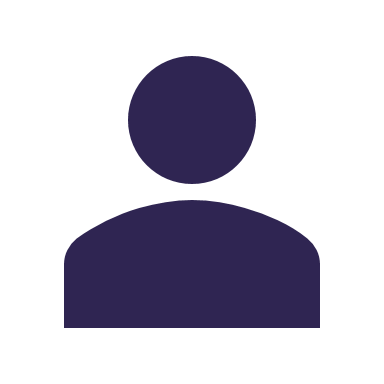 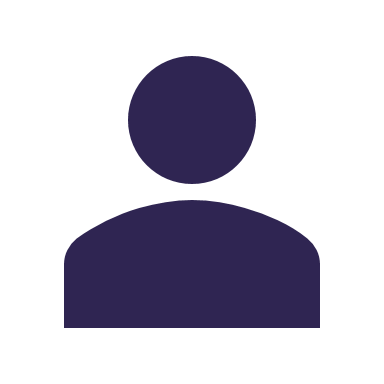 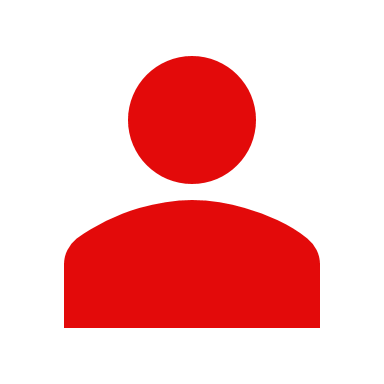 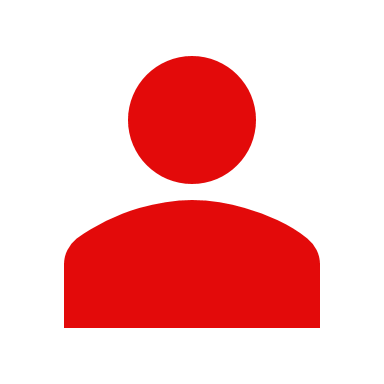 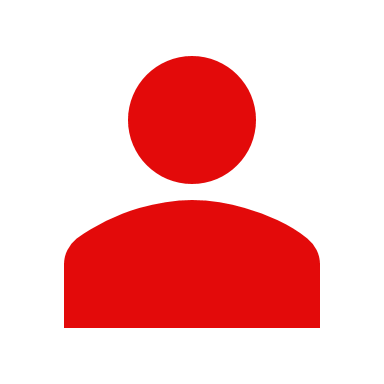 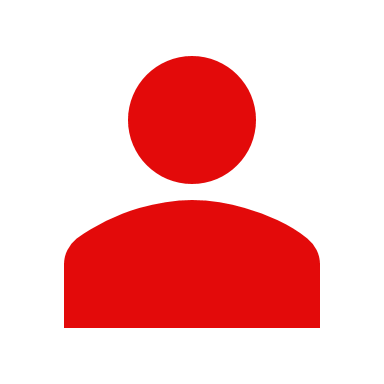 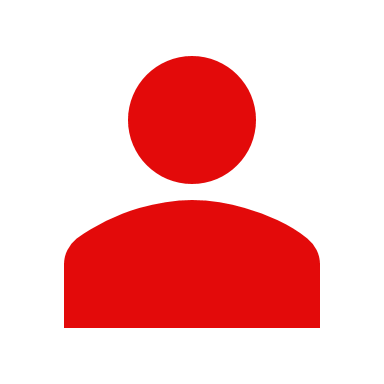 2020-21
2021-22
“large/unlimited” mobile data
“small/moderate” mobile data
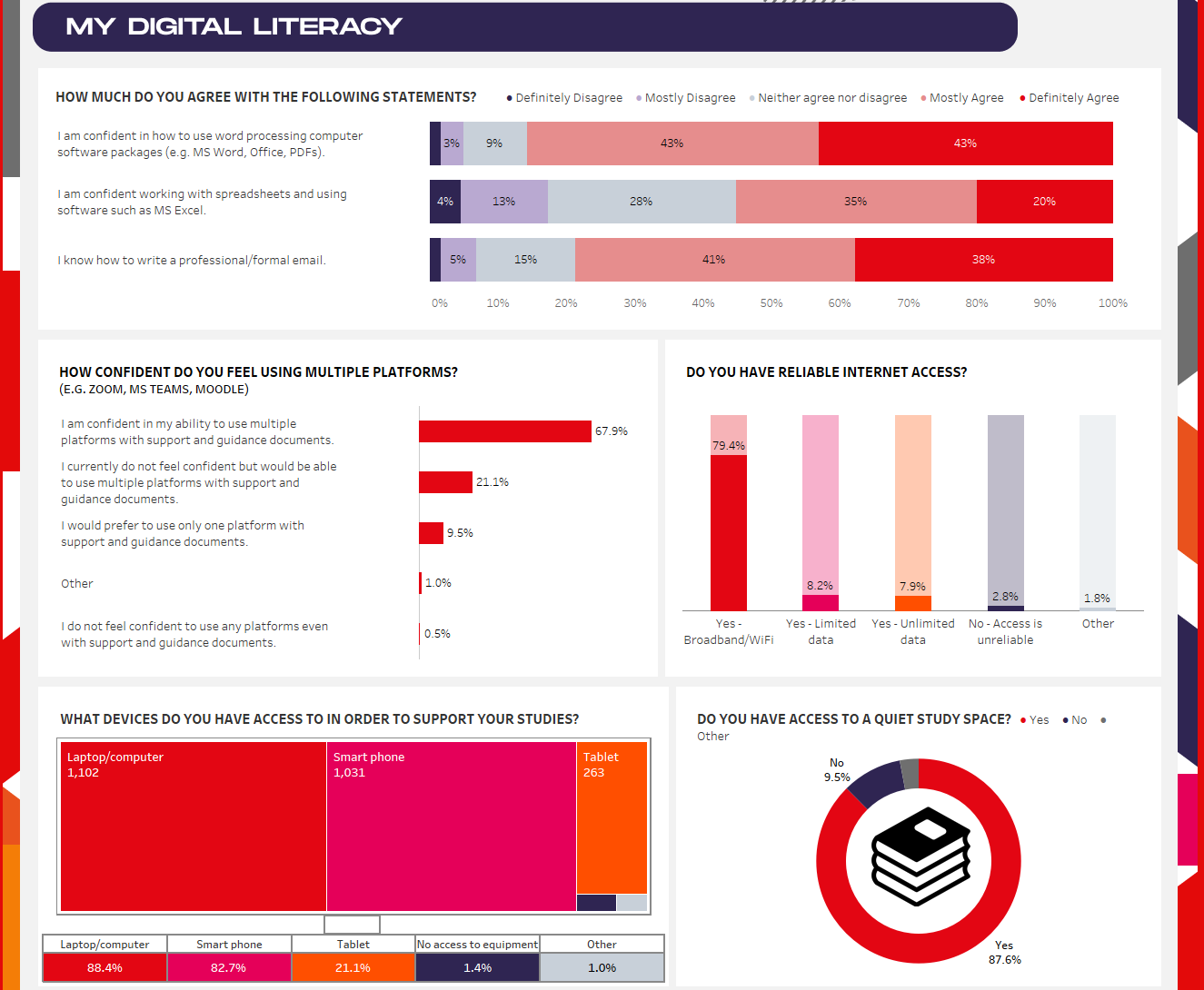 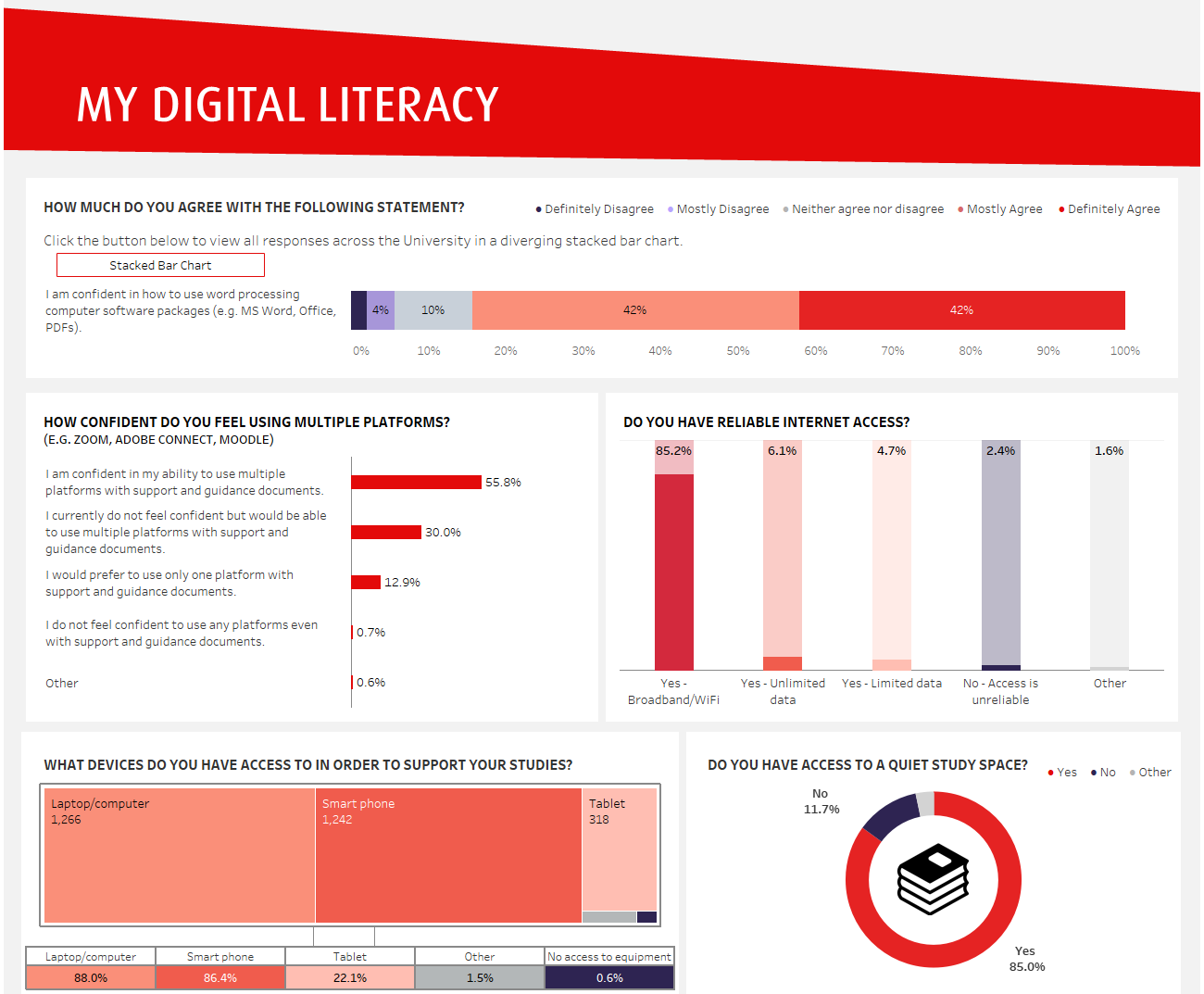 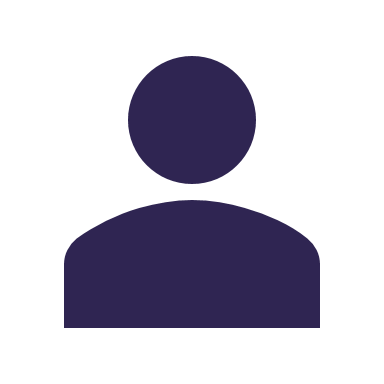 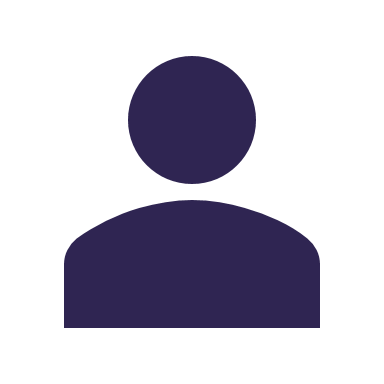 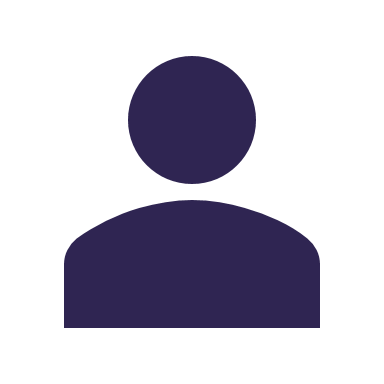 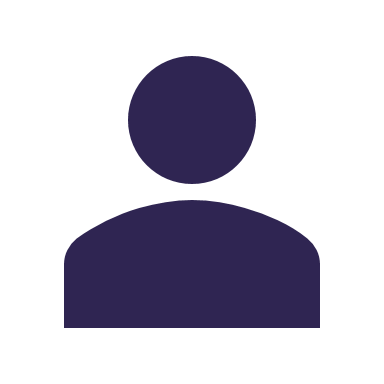 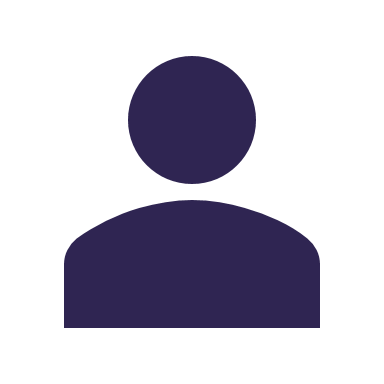 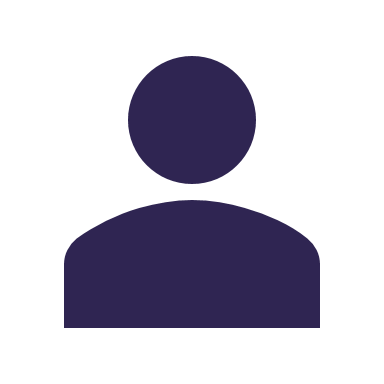 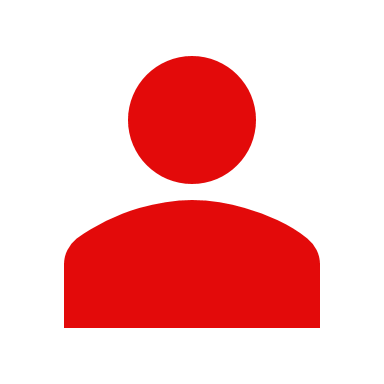 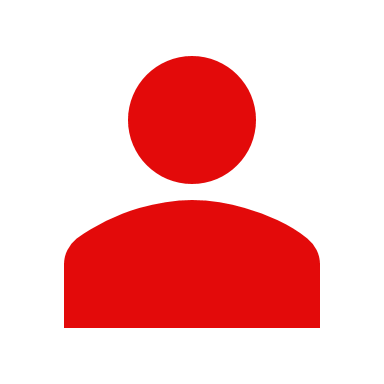 5G access
4G access only
Cellular STEM
Background: MDX
Index of Multiple Deprivation
Free School Meals Eligibility
(Non-profit, degree awarding institutions)
Cellular STEM
[Speaker Notes: Check 202-21 – First or second]
Generation Z use of technology
2018 Ipsos Thinks: Beyond Binary: The lives and choices of Generation Z
Children in better-off households
Children from poorer families
“spend more time online”
“less likely to be using the internet for learning”
“less likely to develop certain [digital] skills”
“spend higher quality time [online], helping them… prepare for the future”
To encourage digital inclusion we need to consistently encourage the educational aspect of the digital world
Cellular STEM
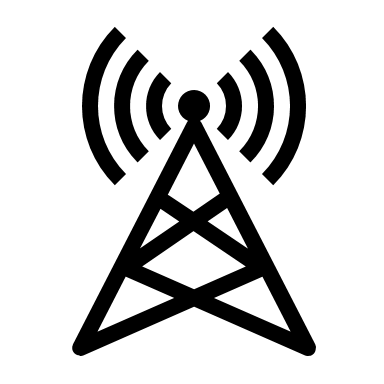 Cellular STEM Project: details
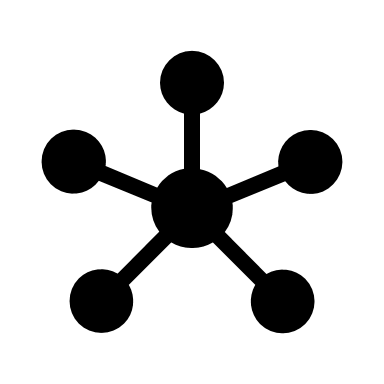 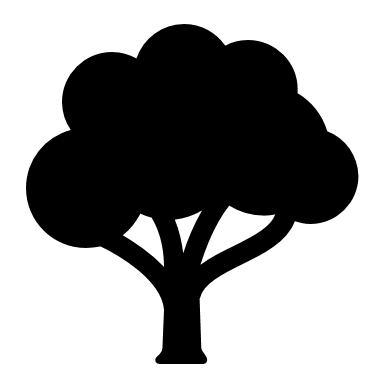 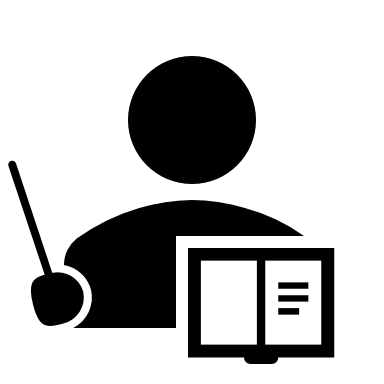 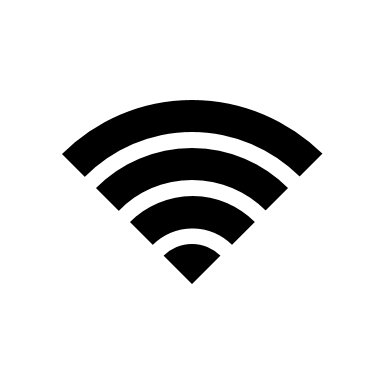 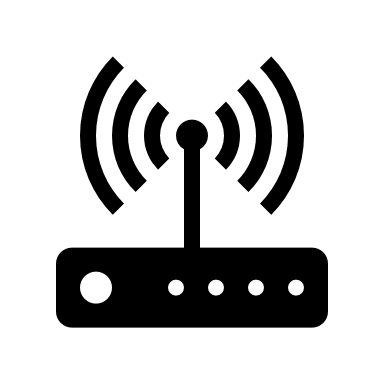 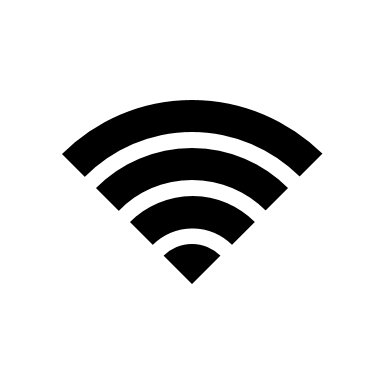 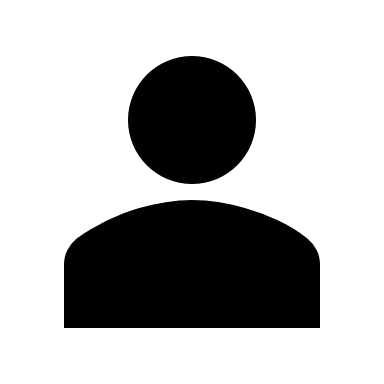 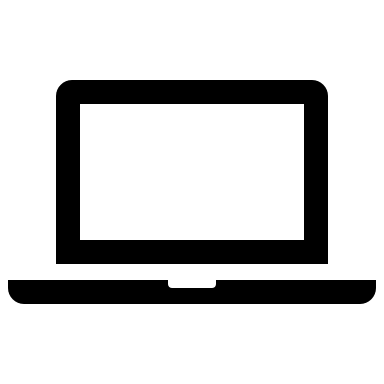 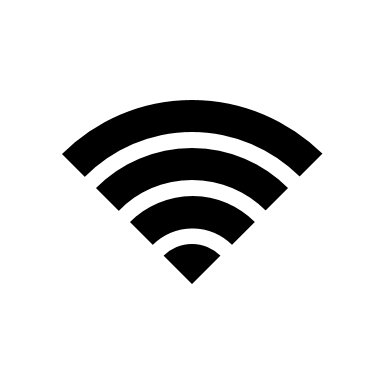 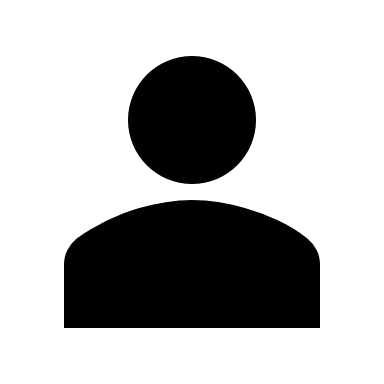 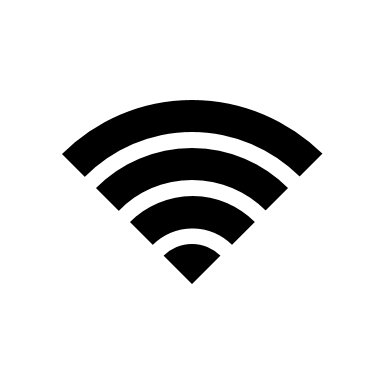 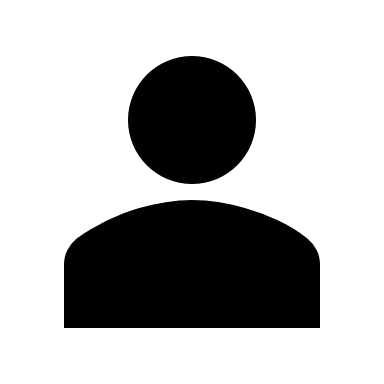 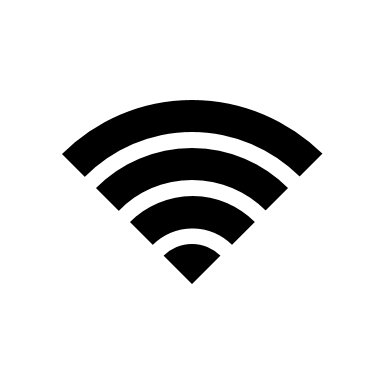 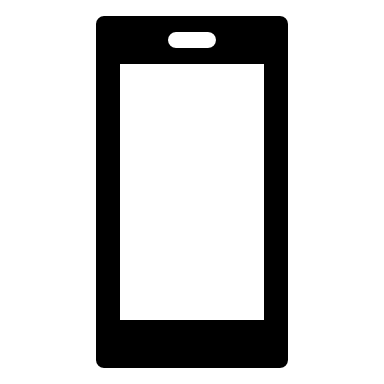 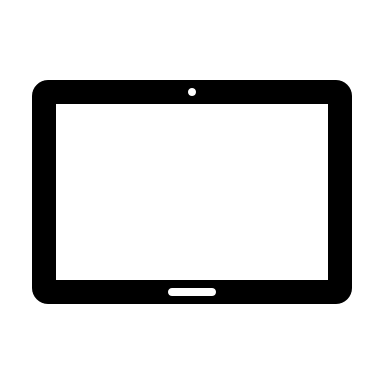 [Speaker Notes: How we used tech to reinvigorate maths learning communities post pandemic]
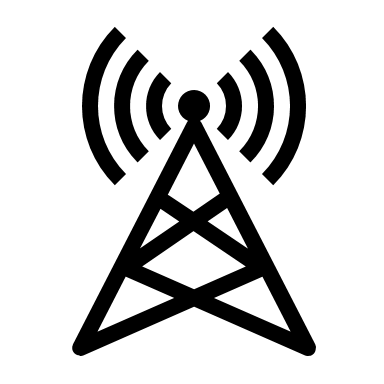 Equipment
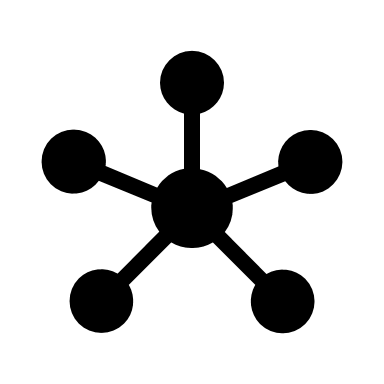 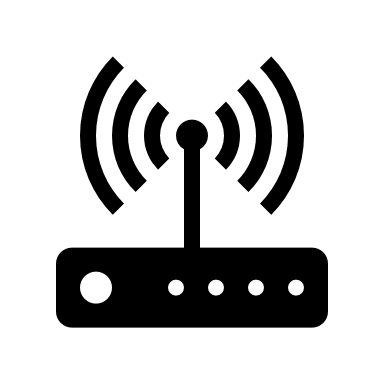 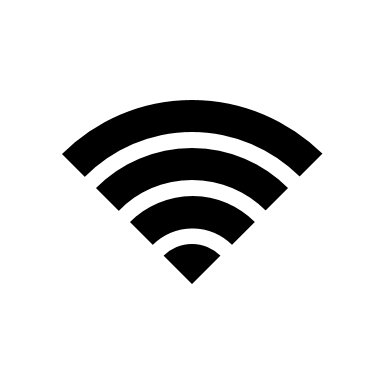 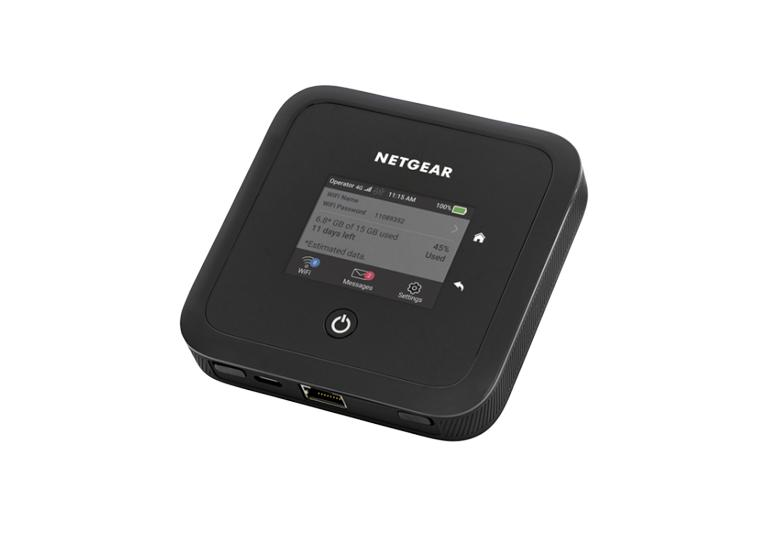 3 × Netgear Nighthawk M5 Mobile Router
Battery powered

Small, highly portable

Connects to internet via 5G Mobile Network (with SIM card)

Provides access to 32 devices via WiFi
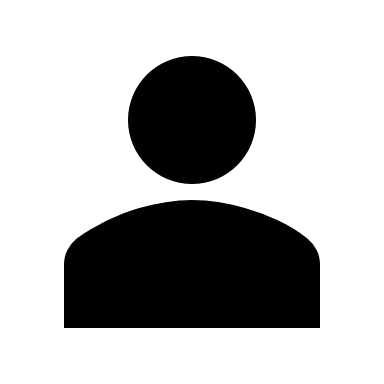 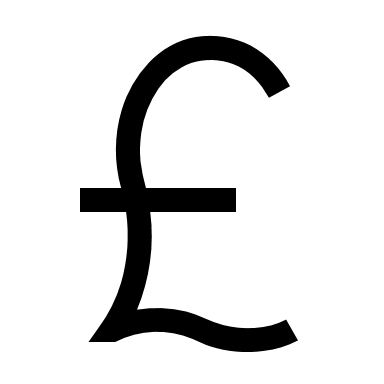 Ongoing costs:
Around £20 per month for unlimited data (we only pay for the months we use).
Alternatives:

Student devices may have limited battery / data allowance

Public WiFi can be unreliable and tricky to set up for large groups of students.
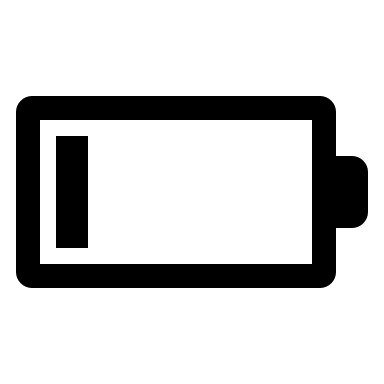 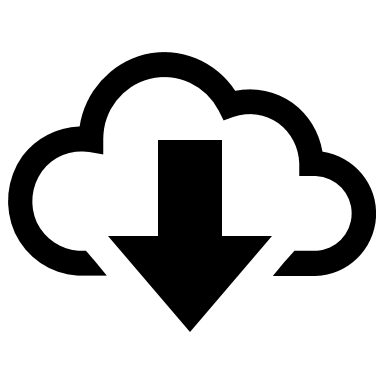 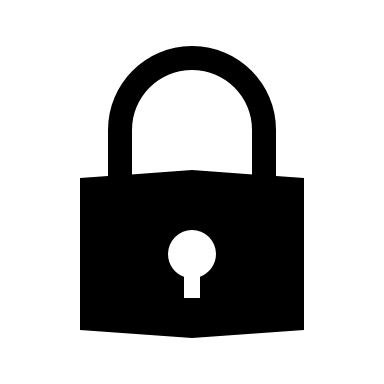 CELLULAR STEM
[Speaker Notes: Nick]
Academic year 2021/22
Maths Trip 1:British Museum and RusselL Square
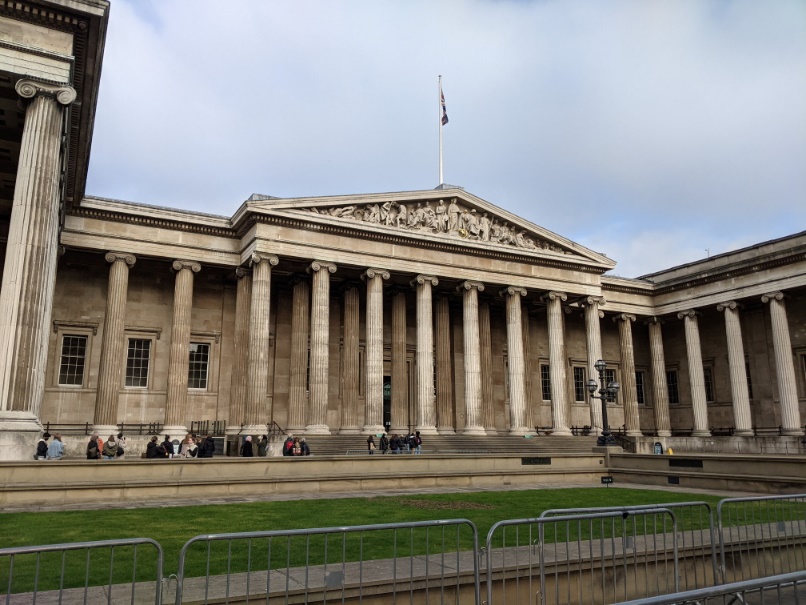 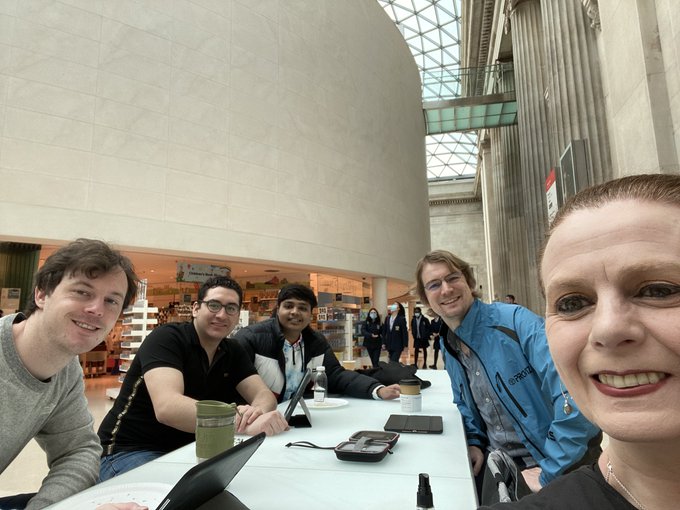 Communication and co-ordination 
     throughout trip.

Collaborating using a virtual whiteboard.
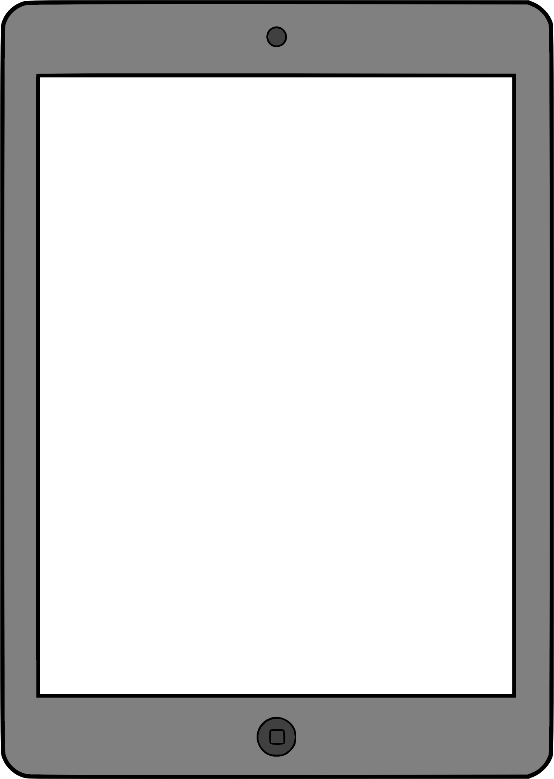 The Royal Game of Ur: from the exhibit to the iPad
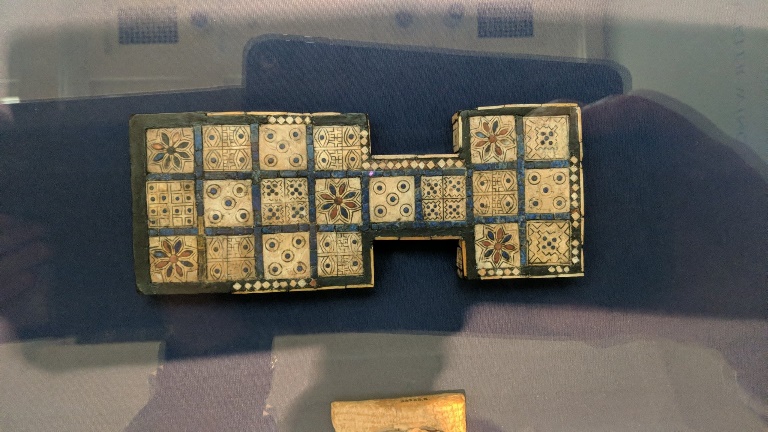 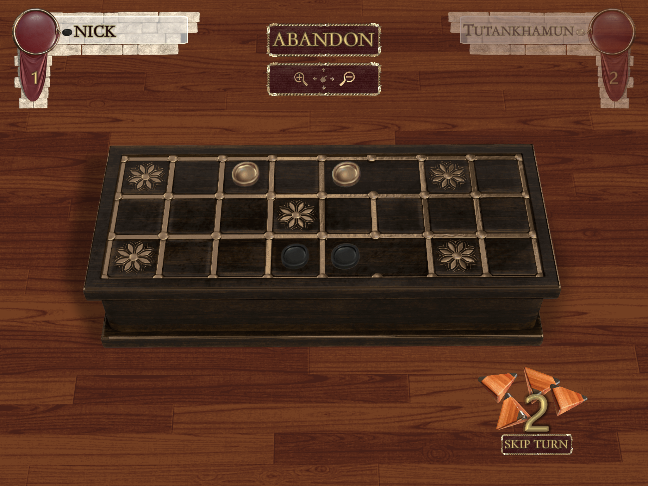 CELLULAR STEM
[Speaker Notes: meet – discuss maths – collaborate – rebuild their community]
Academic year 2021/22
Maths Trip 1:British Museum and RusselL Square
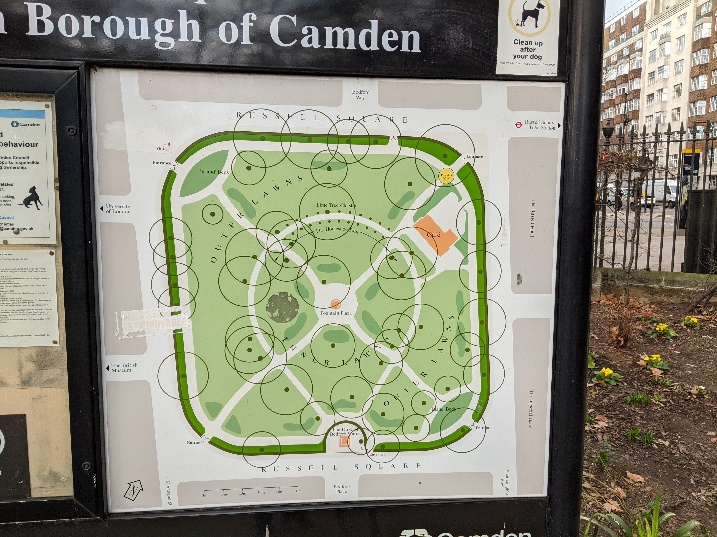 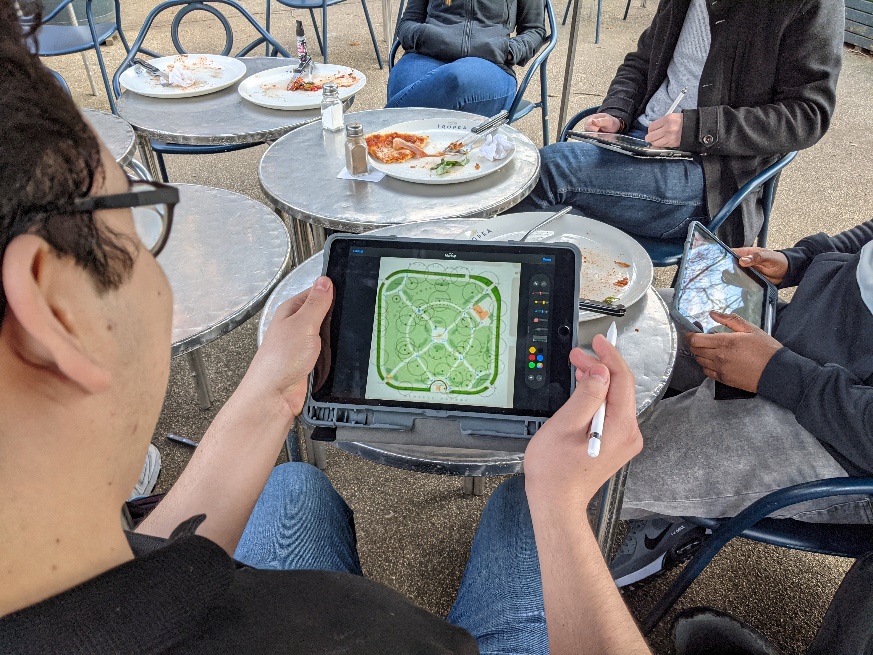 Eulerian path finding on collaborative whiteboards
CELLULAR STEM
[Speaker Notes: cross year collaboration and discussion. Building relationships with lecturers and students]
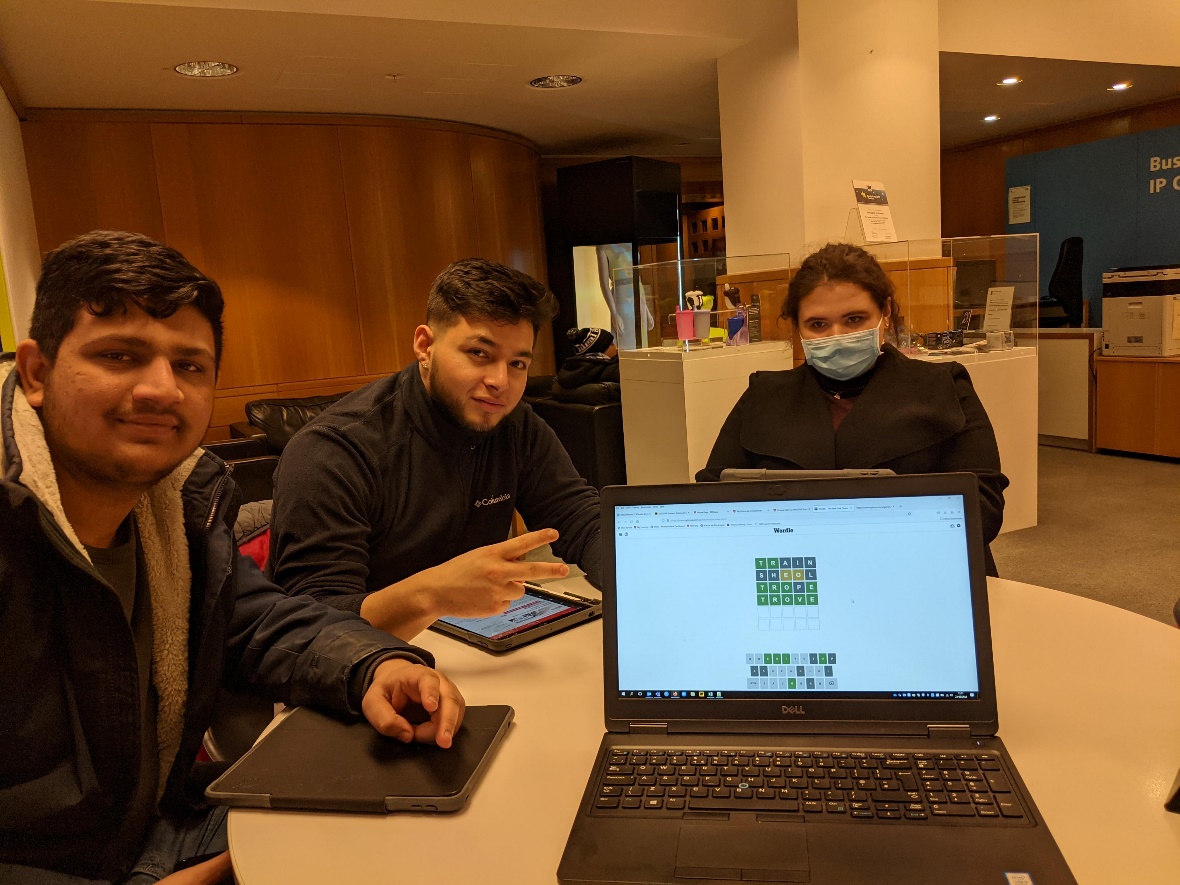 Academic year 2021/22
Maths Trip 2:British Library
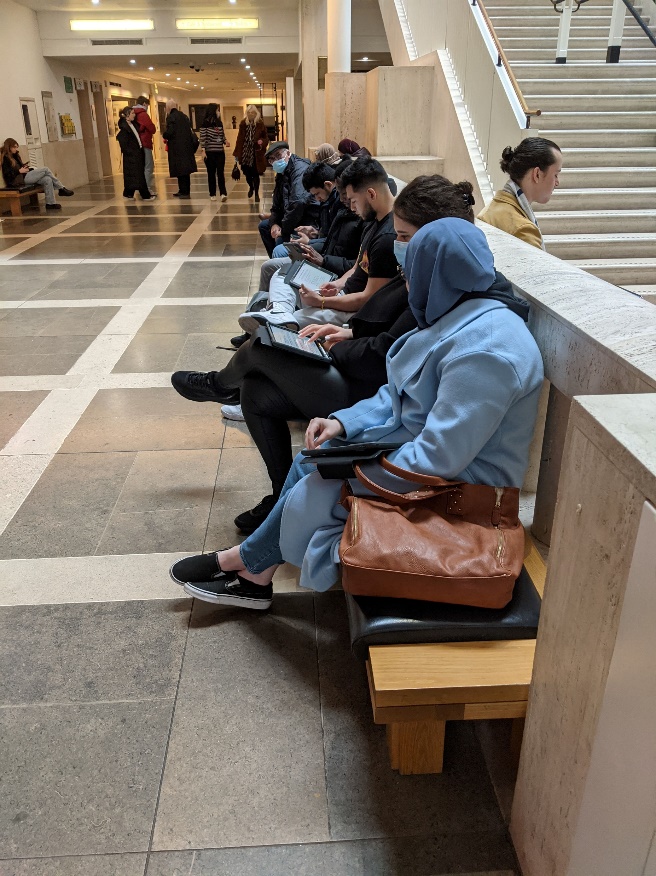 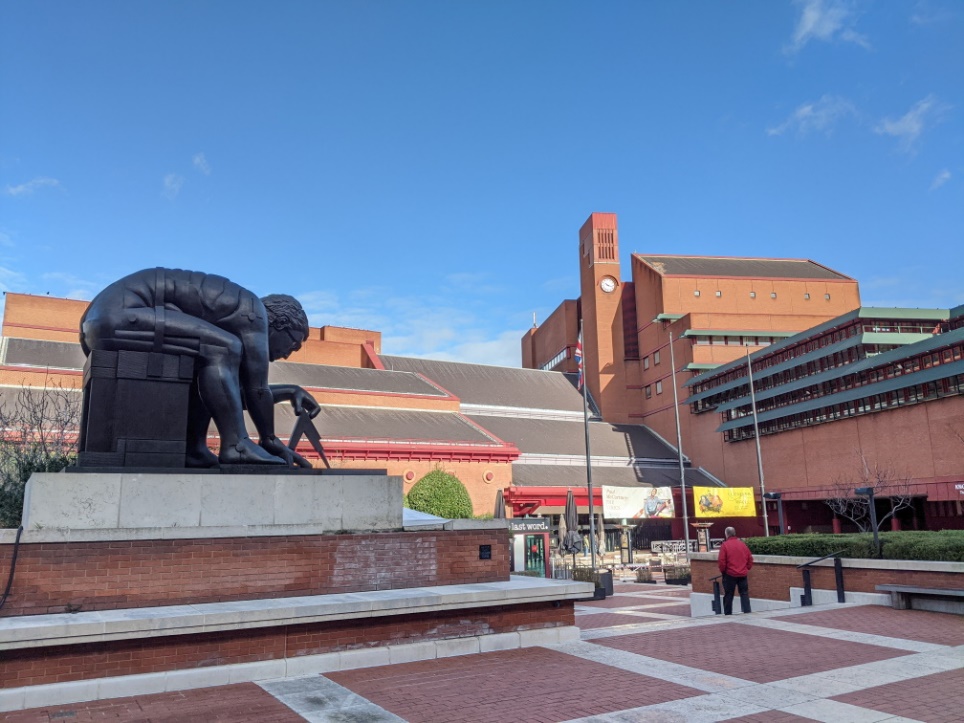 Launched assessment for Problem Solving Methods.

Supported students in accessing the library reading rooms.

Students explored a variety of problems posted on a collaborative whiteboard.
CELLULAR STEM
[Speaker Notes: Al]
Academic year 2022/23
Maths Trip 3:Wellcome Collection – Objects in Stereo
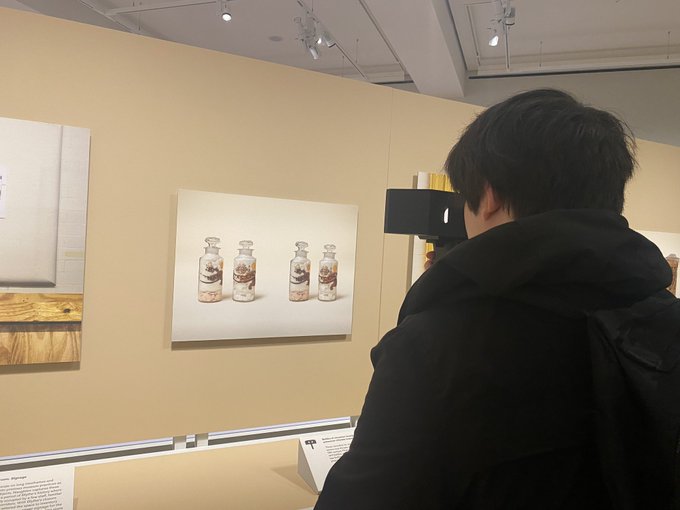 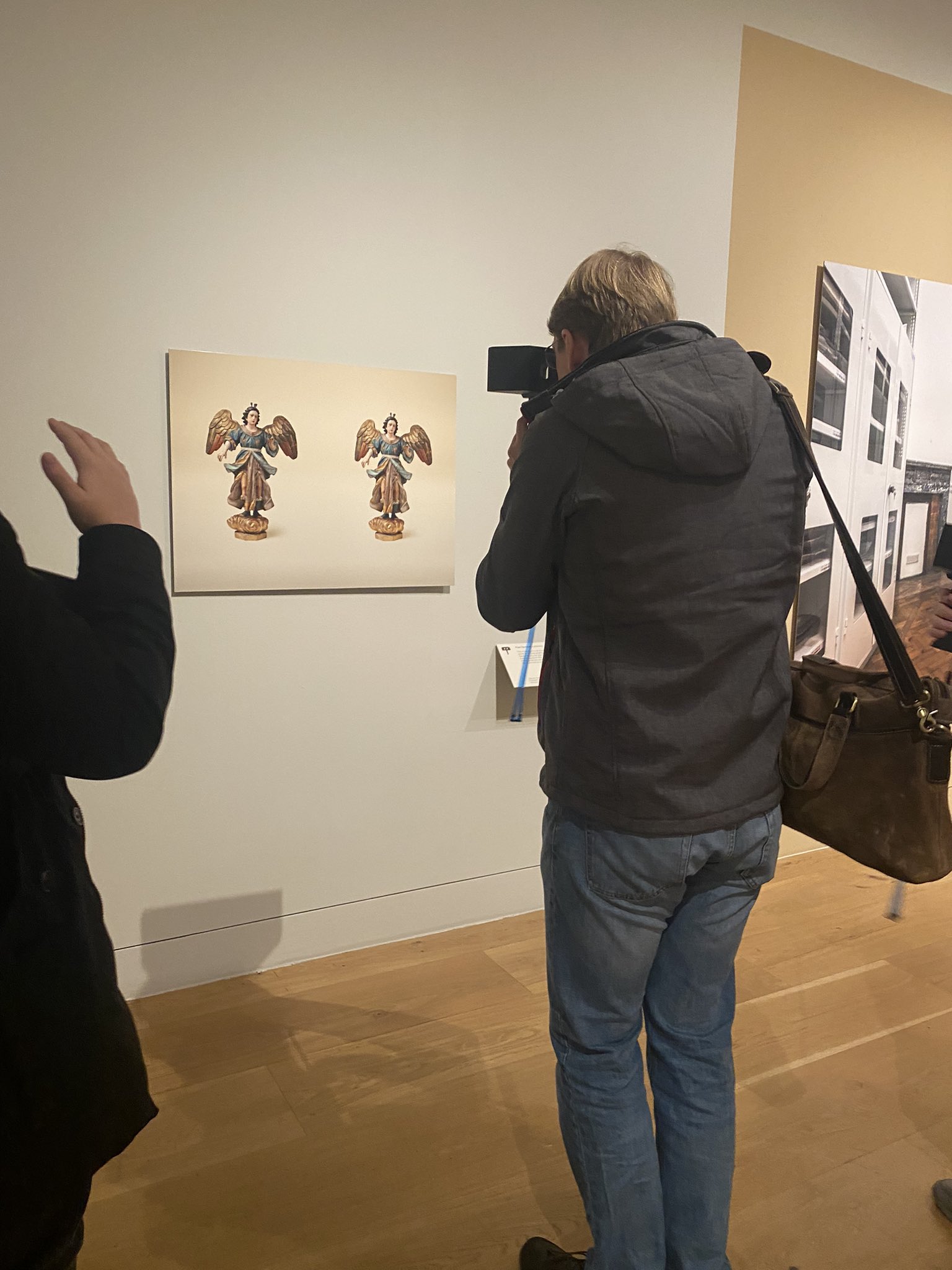 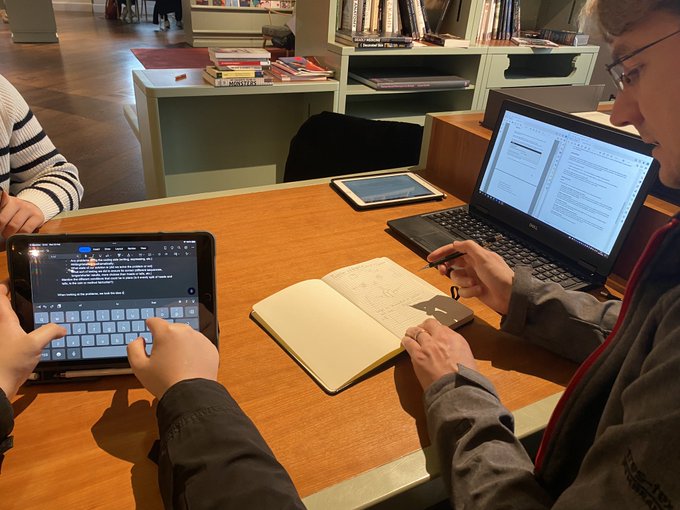 Discussed mathematics!

Provided feedback on group problem solving assignment.

Provided feedback on communication briefs.
CELLULAR STEM
Academic year 2022/23
Maths Trip 4:Mathematics Walking Tour
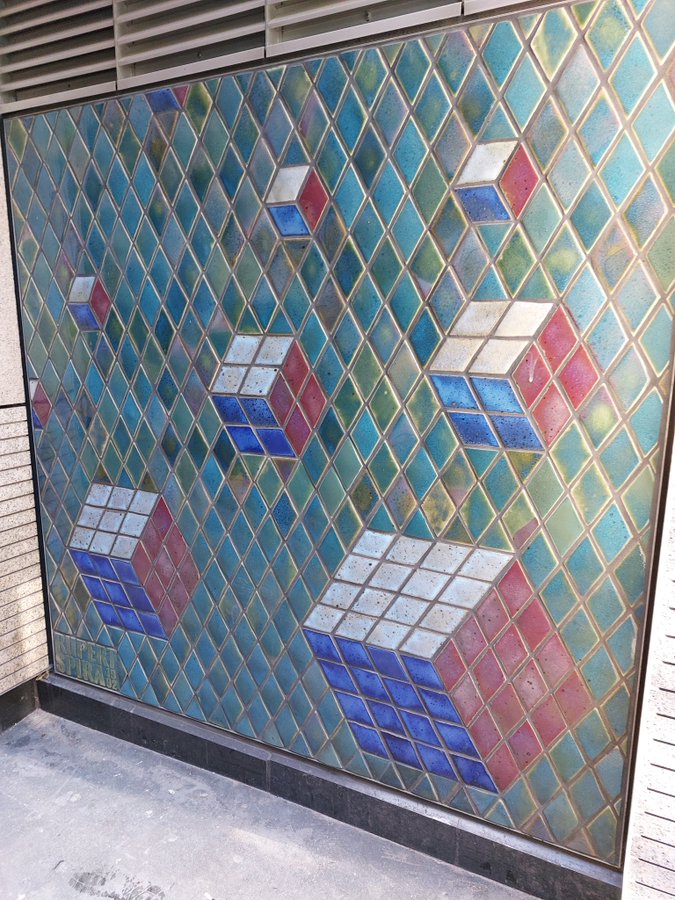 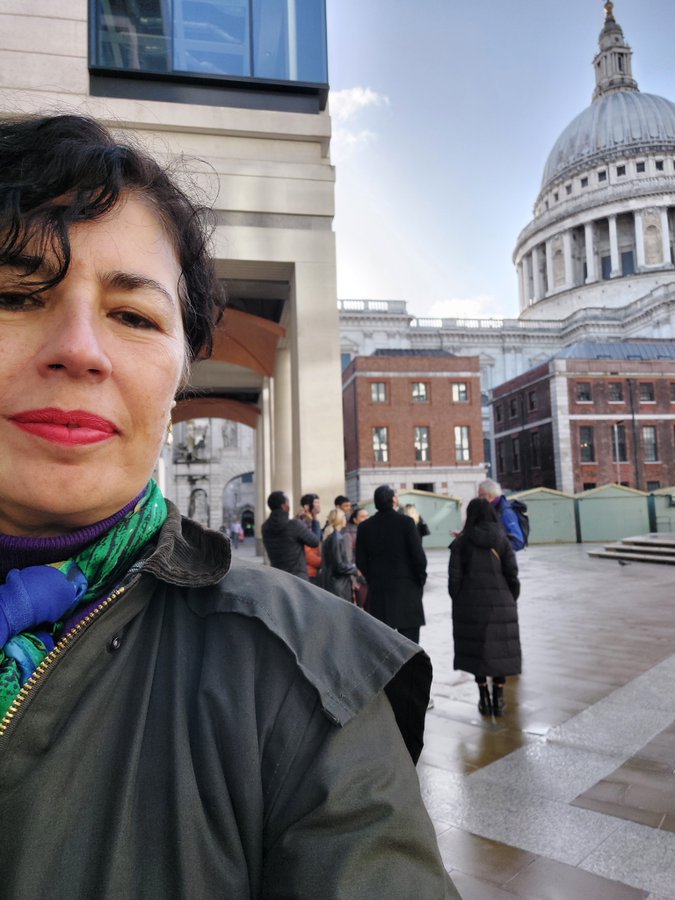 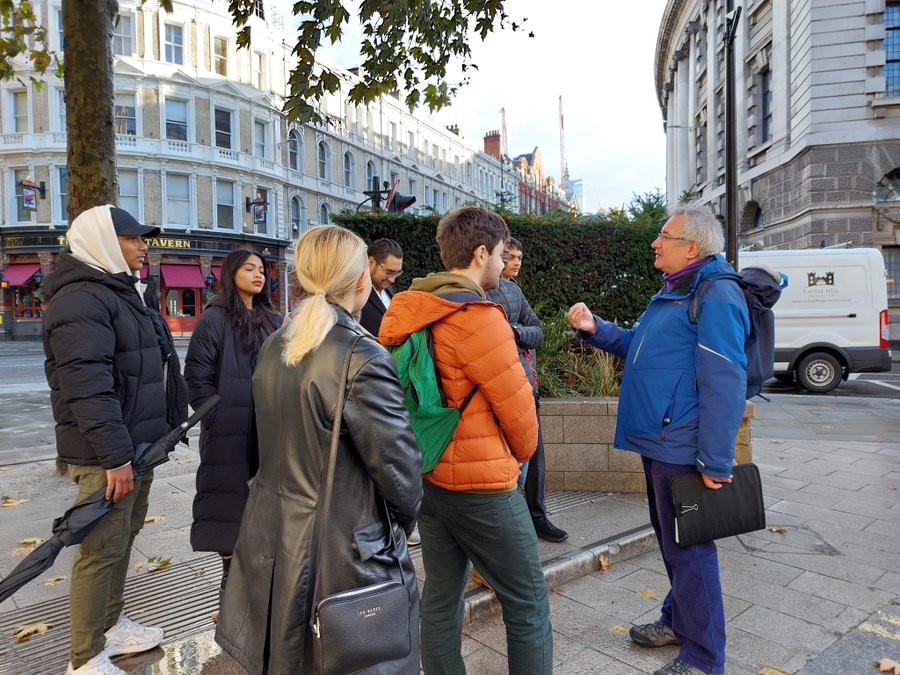 Historical and social context of mathematics.
Launched a public engagement communication brief. 
Supported communication and coordination.
CELLULAR STEM
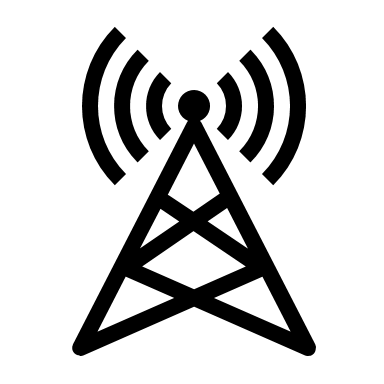 Cellular STEM Project: Evaluation
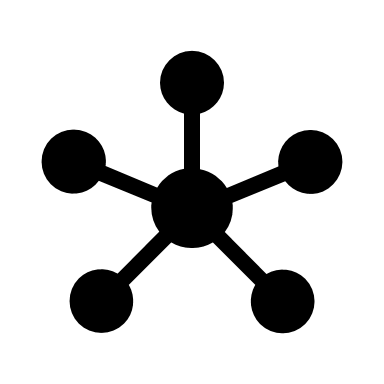 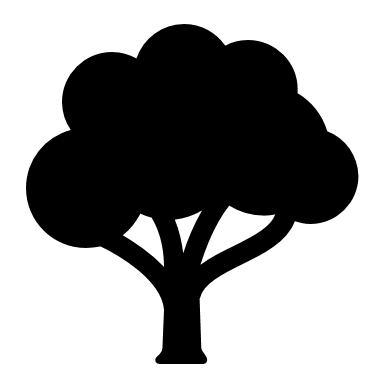 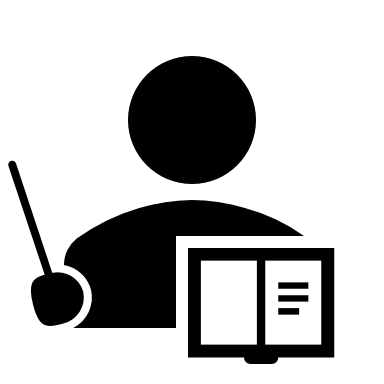 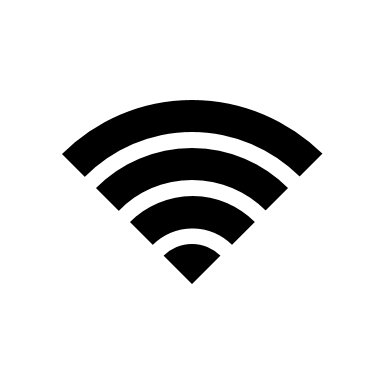 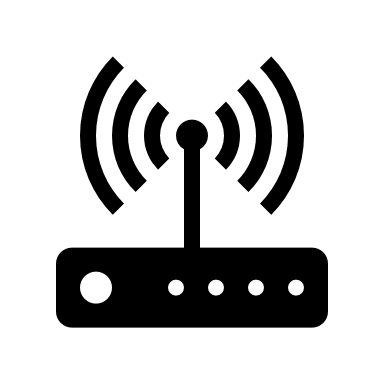 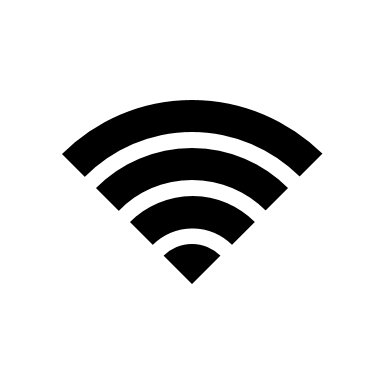 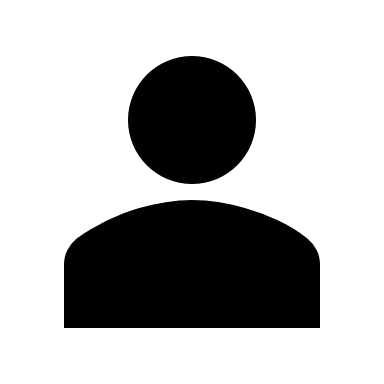 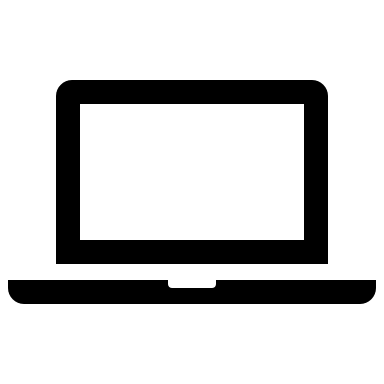 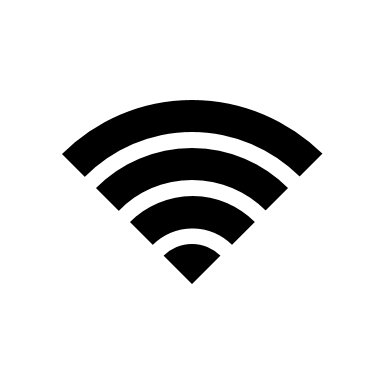 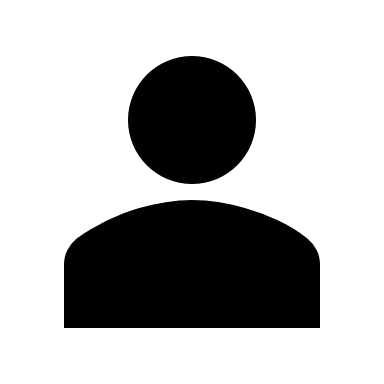 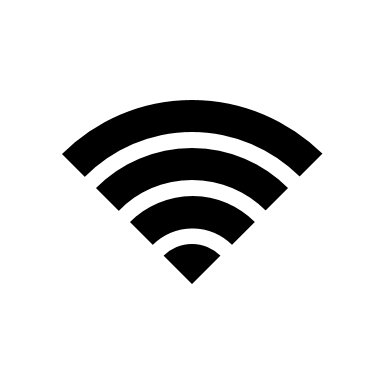 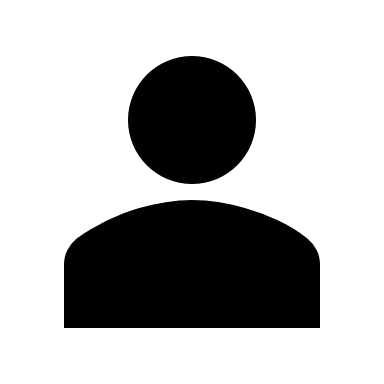 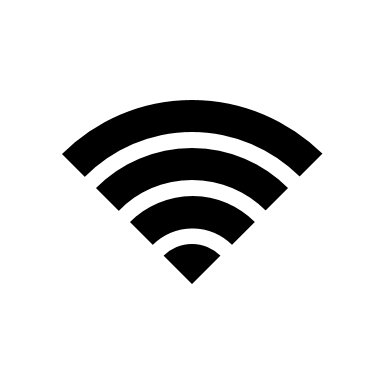 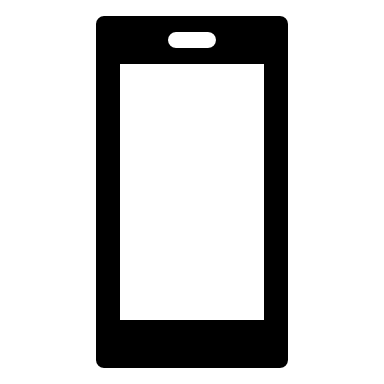 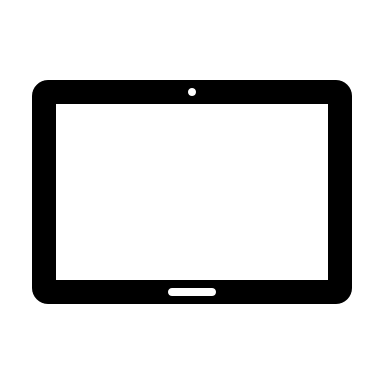 Surveyed Students on trips
Key points:
Router connection was easy to use and high quality.
Internet connection was used for a wide variety of purposes
Some services worse than on-campus, some better, some comparable
Low response rate:
6 Maths
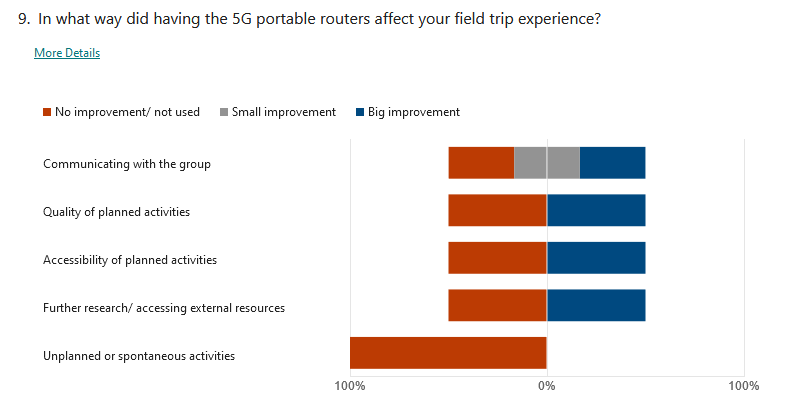 British Museum
British Library
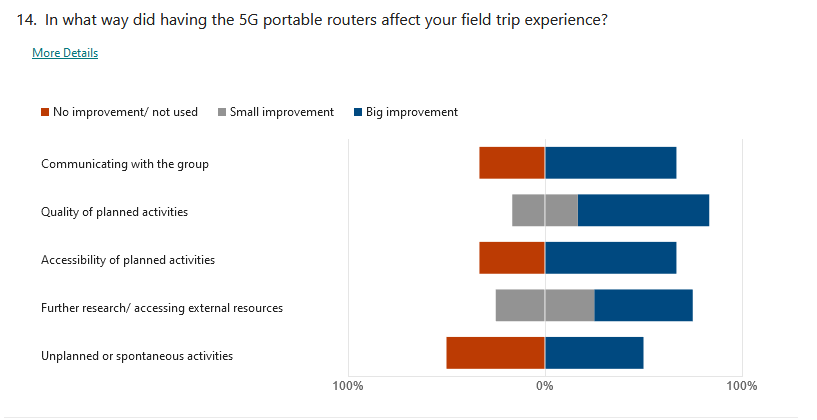 Student quote:
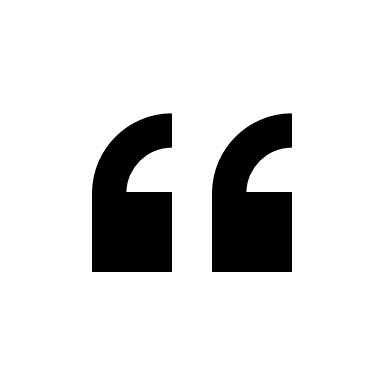 Learning through experience is 100% more powerful than theory learning.

More importantly the connections and networking that can come out of a fieldtrip is also extremely important.

The relationship with lecturers is also different and for me I stopped feeling like I was just a number in a classroom and I actually became comfortable with questioning and asking for help more often.
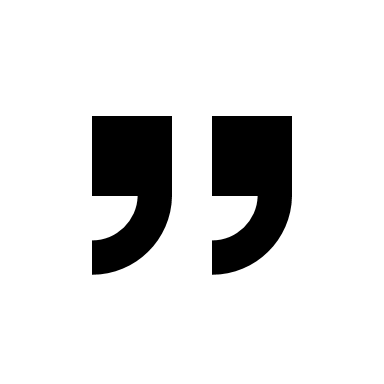 CELLULAR STEM
Students’ Attitudes to trips
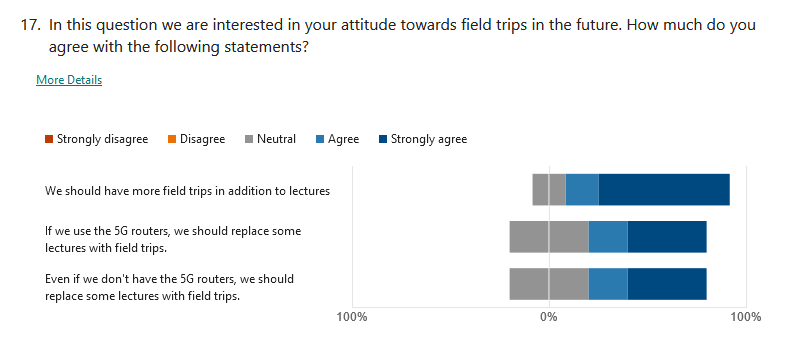 Maths
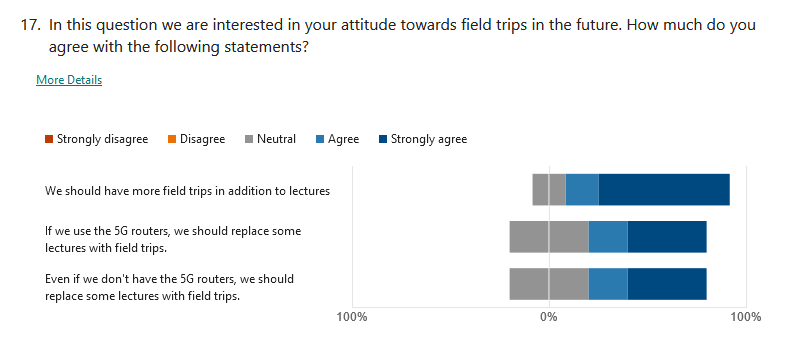 CELLULAR STEM
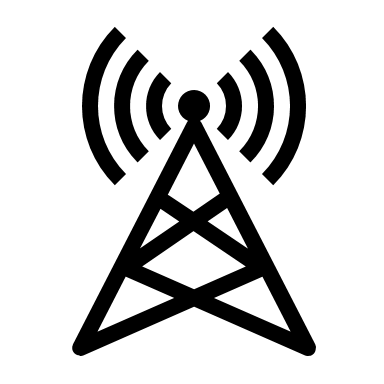 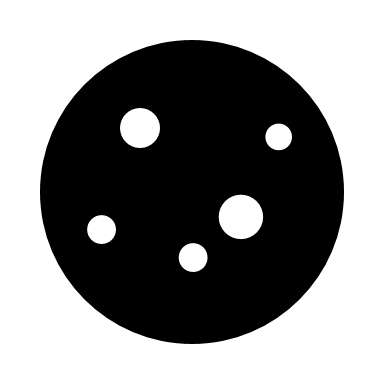 Future work
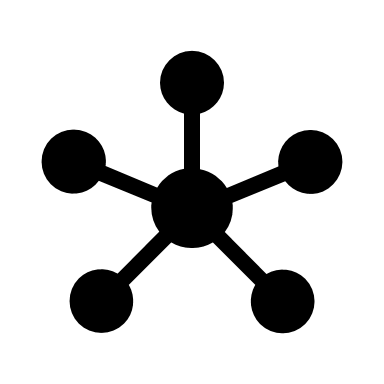 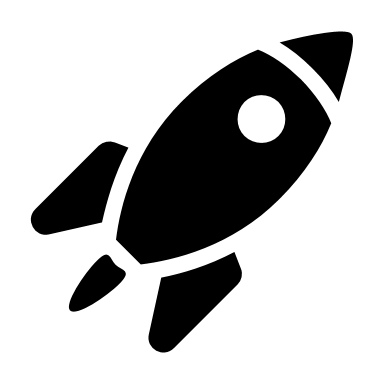 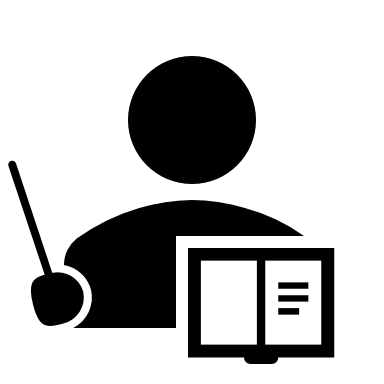 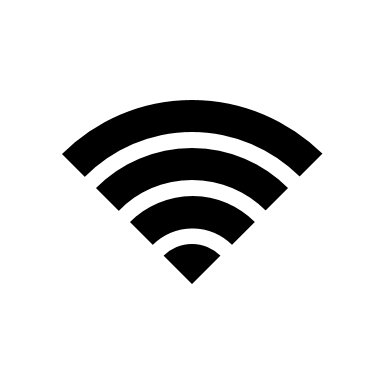 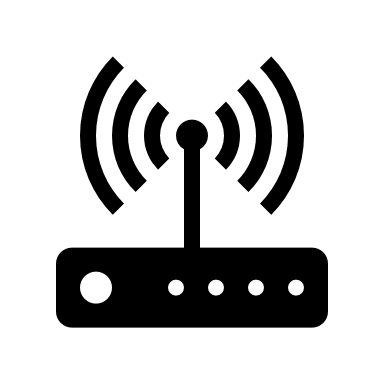 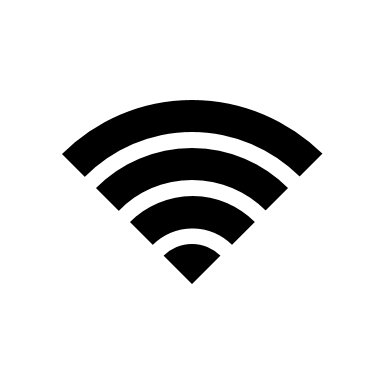 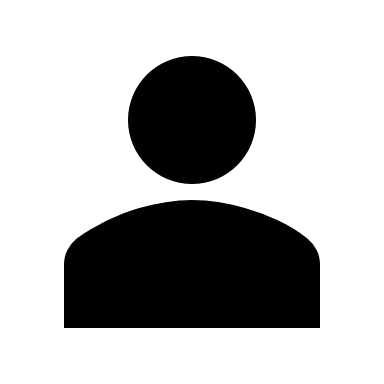 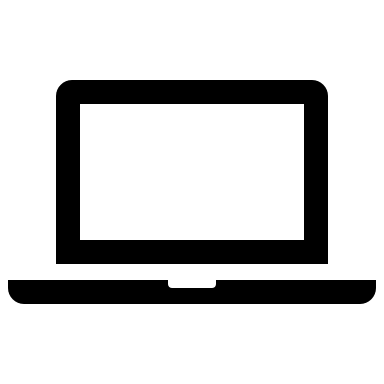 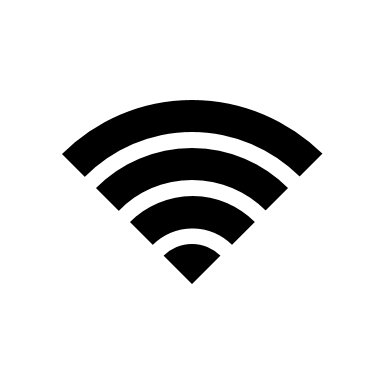 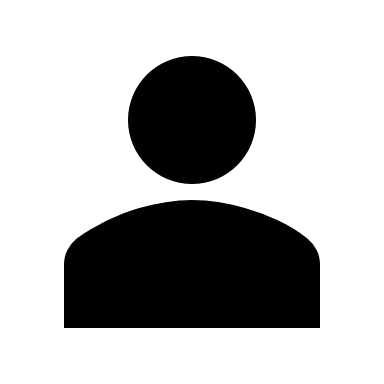 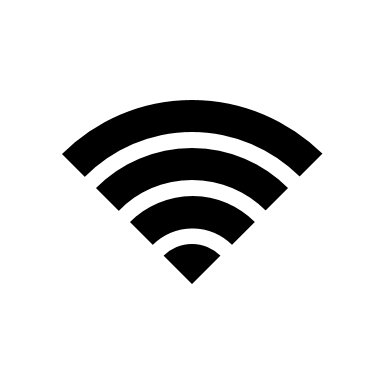 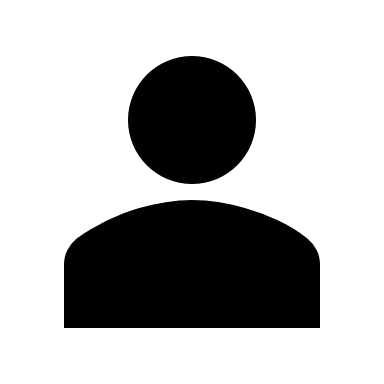 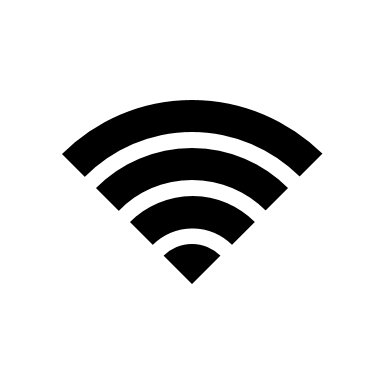 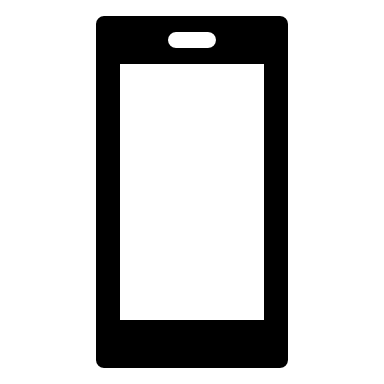 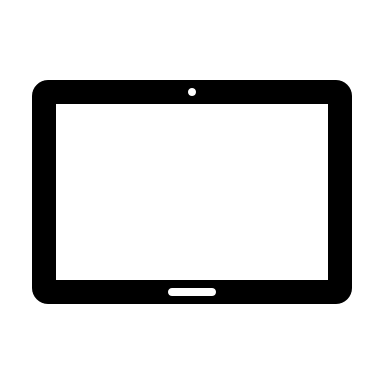 2000+1: A Maths Space Odyssey
For 2023/24 and 2024/25 the theme will be the mathematics associated with space!

Places to visit
Science Museum
Royal Observatory
Planetarium (Greenwich)
Hampstead Observatory
New Scientist Live
Big Bang Festival
STFC sites (to be determined)
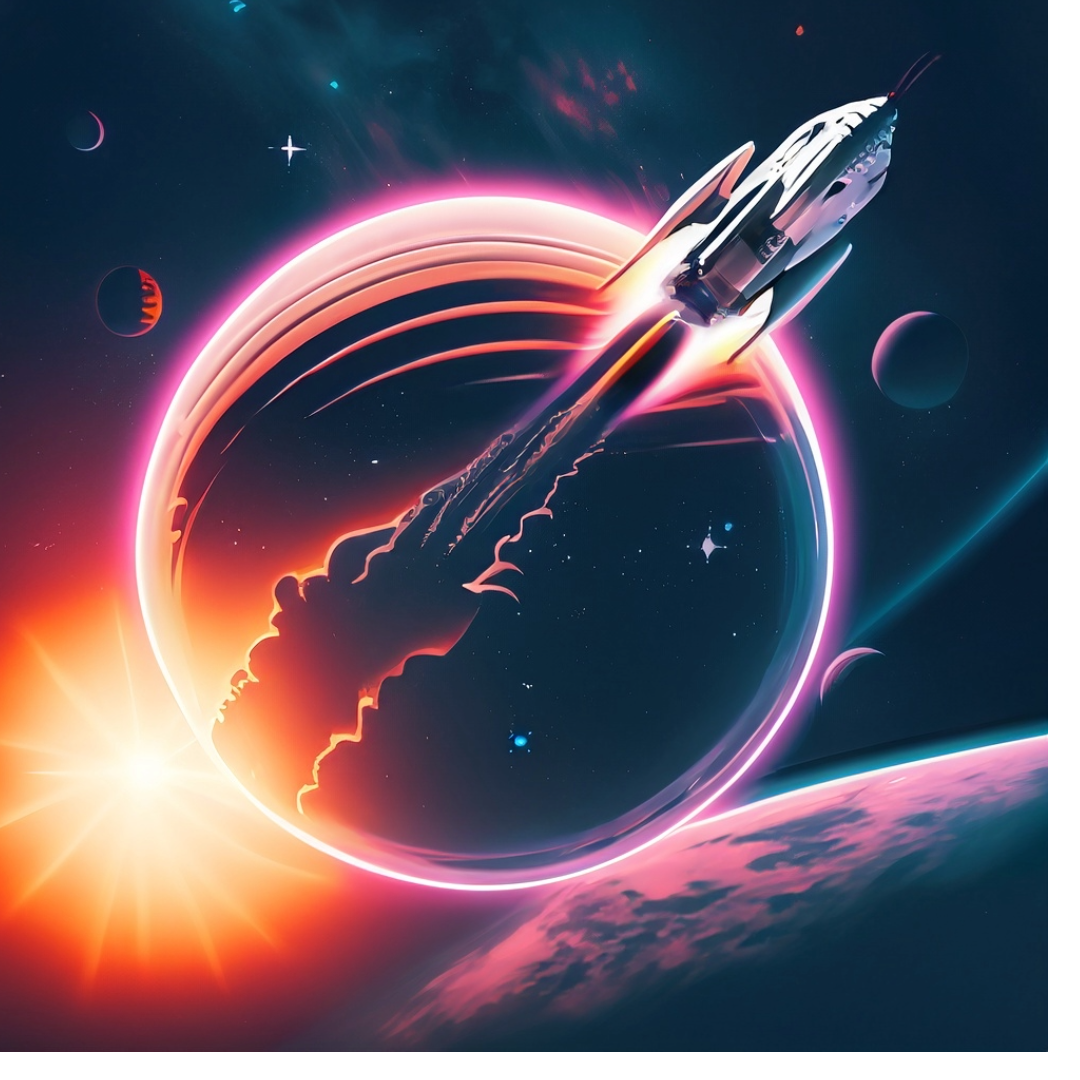 Cellular STEM
[Speaker Notes: Workshop facilitators will include the project personnel listed below together with recruited undergraduate mathematics and arts students. If the project is funded, facilitator training will be embedded in the “Problem Solving and Communicating” mathematics module and “Engaging with mathematics” seminars. Some lecture time will be dedicated to discussing the mathematics of orbital mechanics, the STFC and its public engagement strategy, and co-creation skills to prepare students for facilitating workshops. Maths students’ engagement with the co-creation process will form part of their module assessment. This project provides an authentic science communication experience for undergraduates while directly connecting them to the work of the STFC.]
2000+1: A Maths Space Odyssey
Embedded in

Problem solving and communication
Cross year programme activity weeks
Programme seminar series
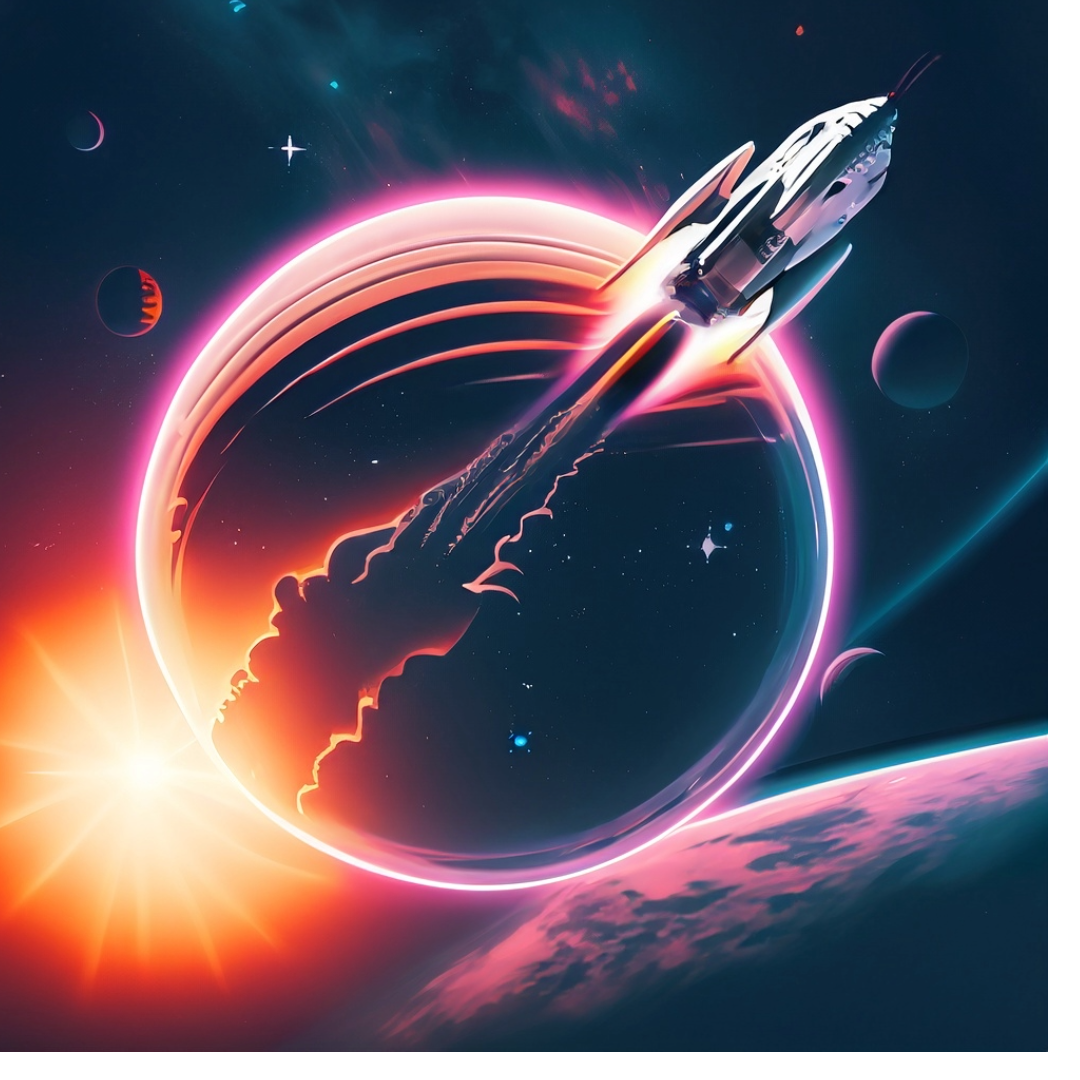 Cellular STEM
[Speaker Notes: Workshop facilitators will include the project personnel listed below together with recruited undergraduate mathematics and arts students. If the project is funded, facilitator training will be embedded in the “Problem Solving and Communicating” mathematics module and “Engaging with mathematics” seminars. Some lecture time will be dedicated to discussing the mathematics of orbital mechanics, the STFC and its public engagement strategy, and co-creation skills to prepare students for facilitating workshops. Maths students’ engagement with the co-creation process will form part of their module assessment. This project provides an authentic science communication experience for undergraduates while directly connecting them to the work of the STFC.]
Summary
Maths on the Move project helped 
Rebuild learning communities by combining off-campus experiences with digital provision
Enrich the learning experience, particularly for locked-down students
 
A small investment allows for high-quality internet-connected field trips
Don’t assume students have a sufficient internet connection
Quality and accessibility of off-campus activities increases with the tech

Gen-Z attitude to tech:
We should model how to use tech off-campus to continue education
Cellular STEM
[Speaker Notes: Al and Nick  -

This slide needs work I think

Our team will detail how the Mathematics on the Move project capitalizes on our connections in London and how engaging with students off-campus has enabled us to facilitate, encourage, and empower mathematics students to explore new experiences and recognize the value of mathematics in diverse contexts.]
Questions?
MESH Research Group
Dr Alison Megeney 		a.megeney@mdx.ac.uk 			@DrAliMegs
Dr Nick Sharples 		n.sharples@mdx.ac.uk 			@nick_sharples
Dr Brendan Masterson		b.masterson@mdx.ac.uk		@BrendanMasters4
Dr Matthew Jones 		matthew.m.jones@ucl.ac.uk 		@doc_jones1
Dr Snezana Lawrence 		s.lawrence@mdx.ac.uk 			@snezanalawrence
[Speaker Notes: Order of speaking and other Mesh Members]